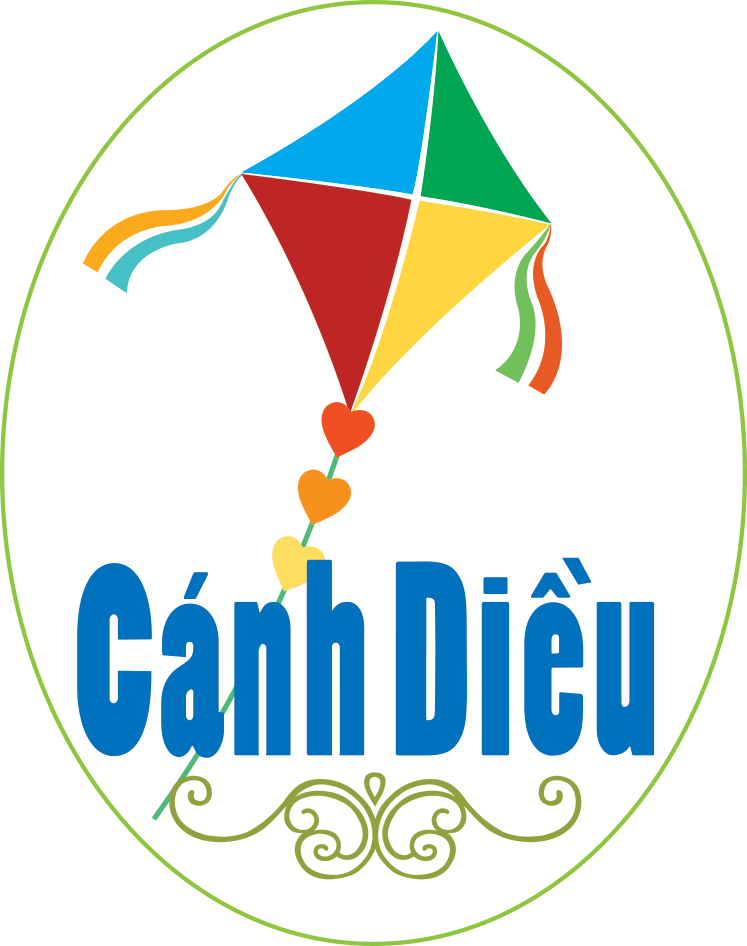 Bài hát đã khơi gợi trong em những tình cảm, cảm xúc gì?
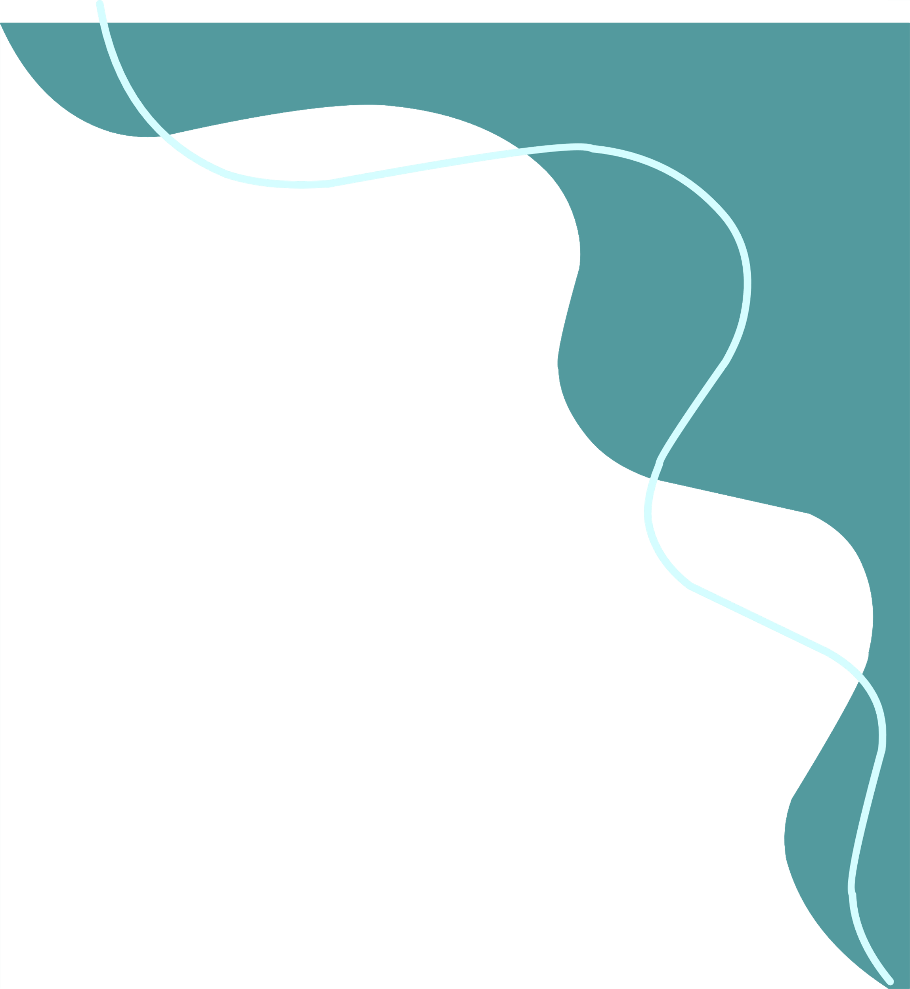 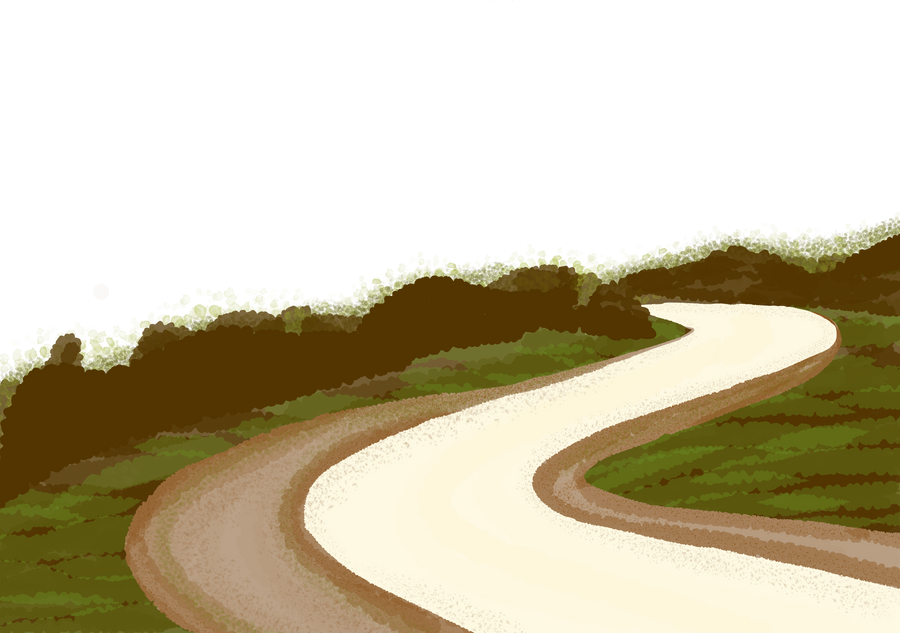 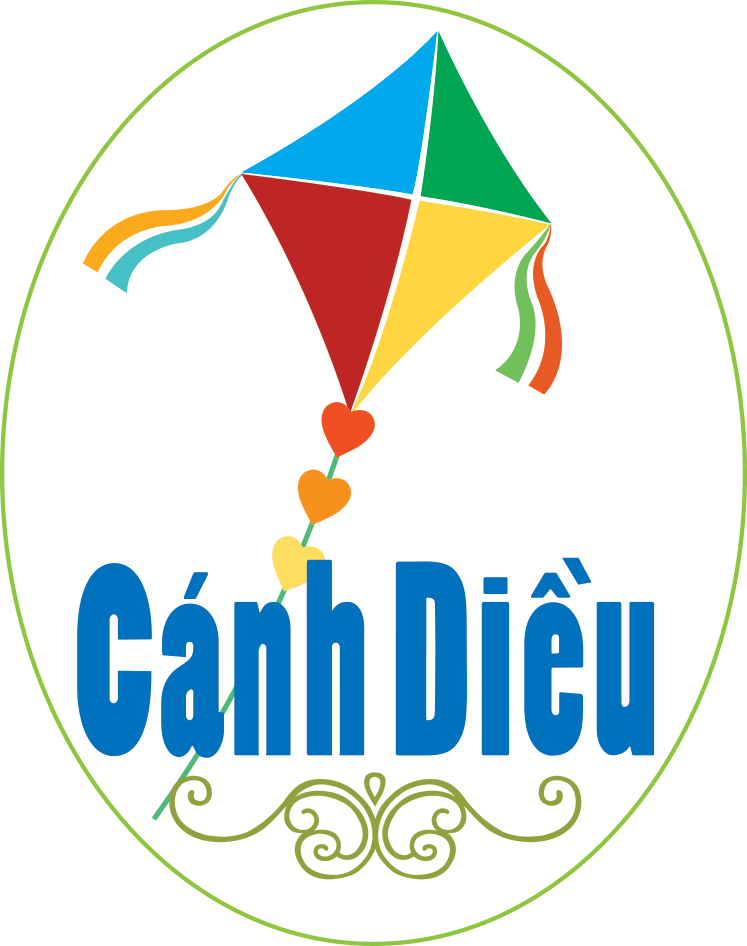 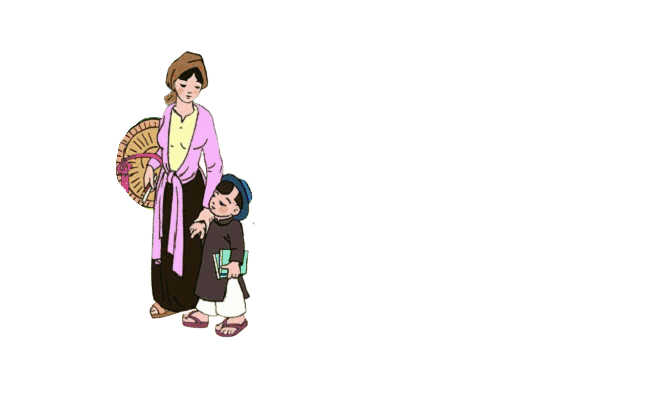 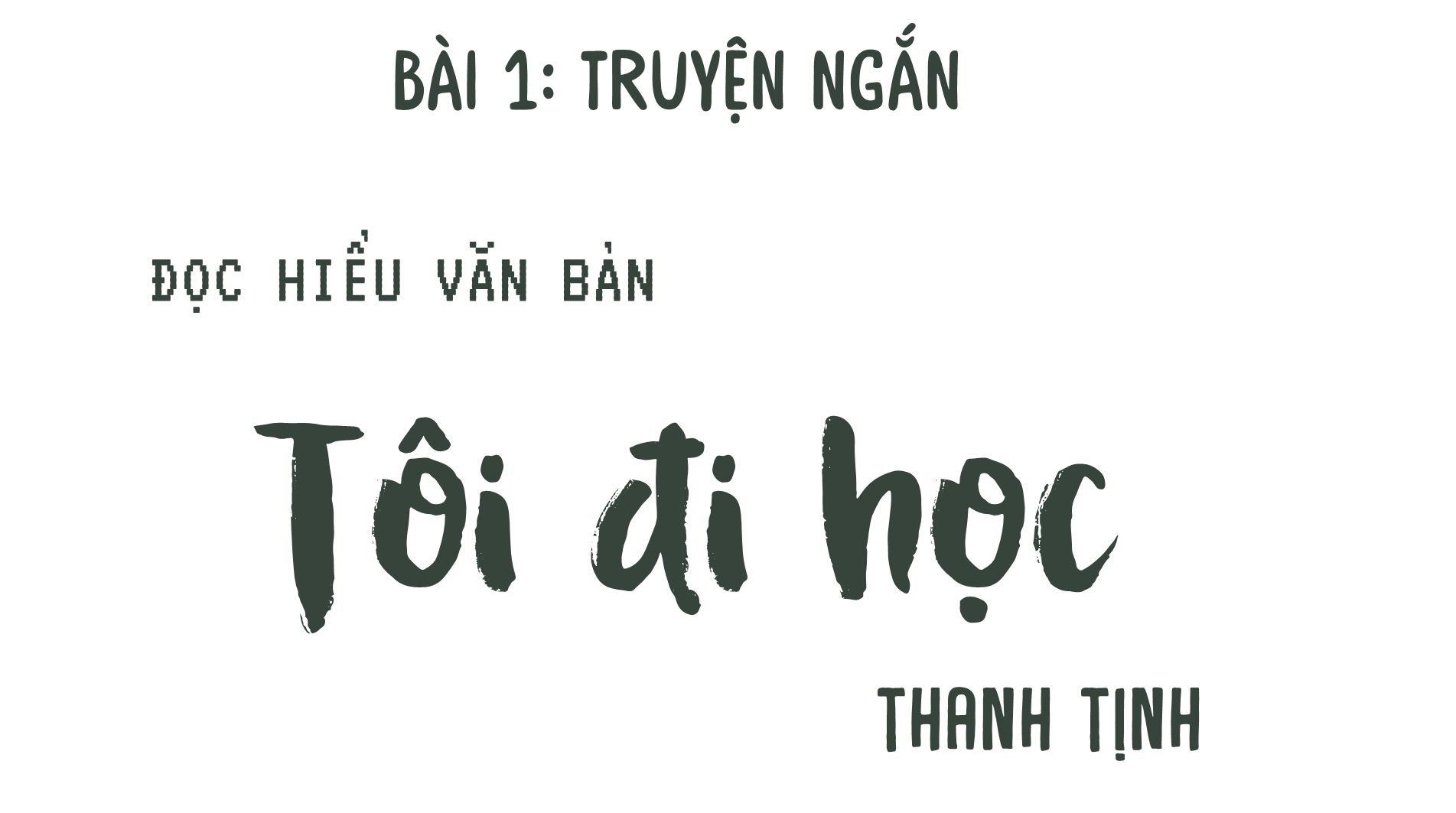 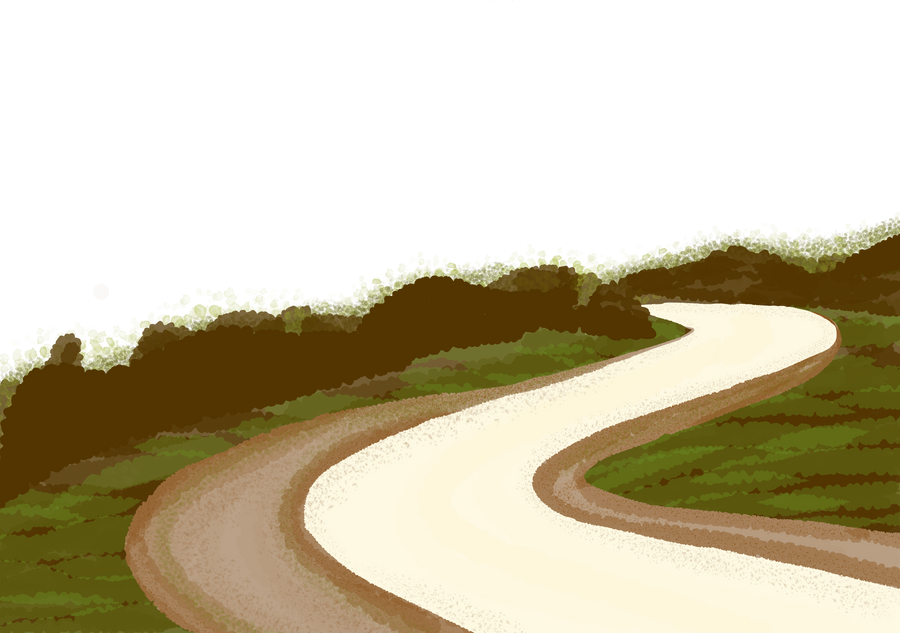 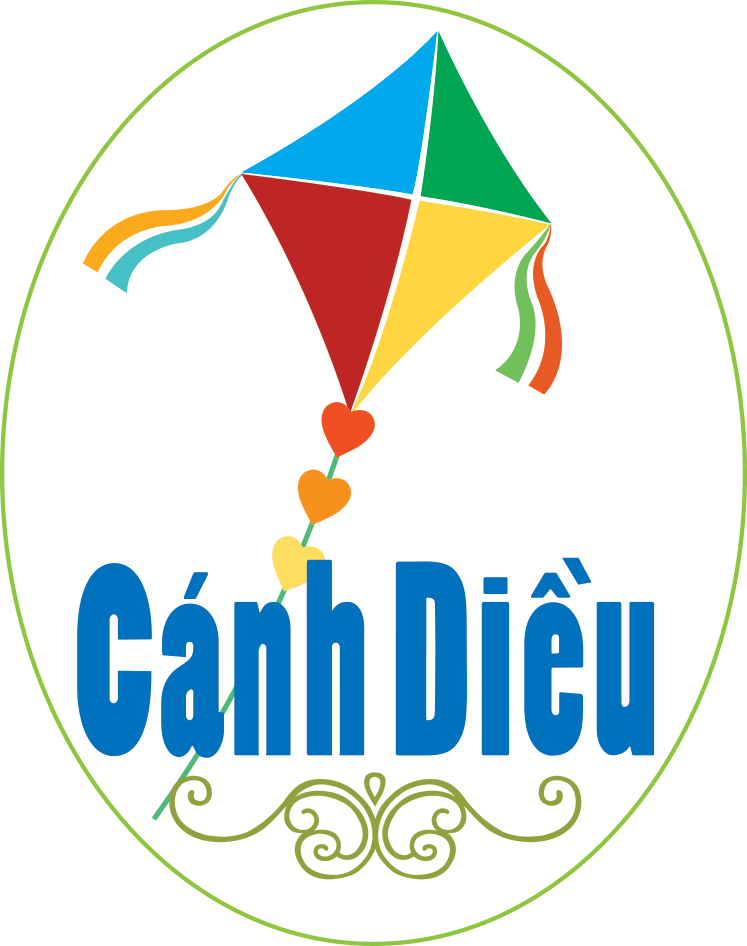 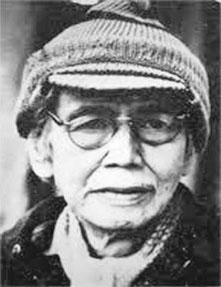 I. ĐỌC TÌM HIỂU CHUNG
1. Tác giả
TÔI ĐI HỌC
           - Thanh Tịnh-
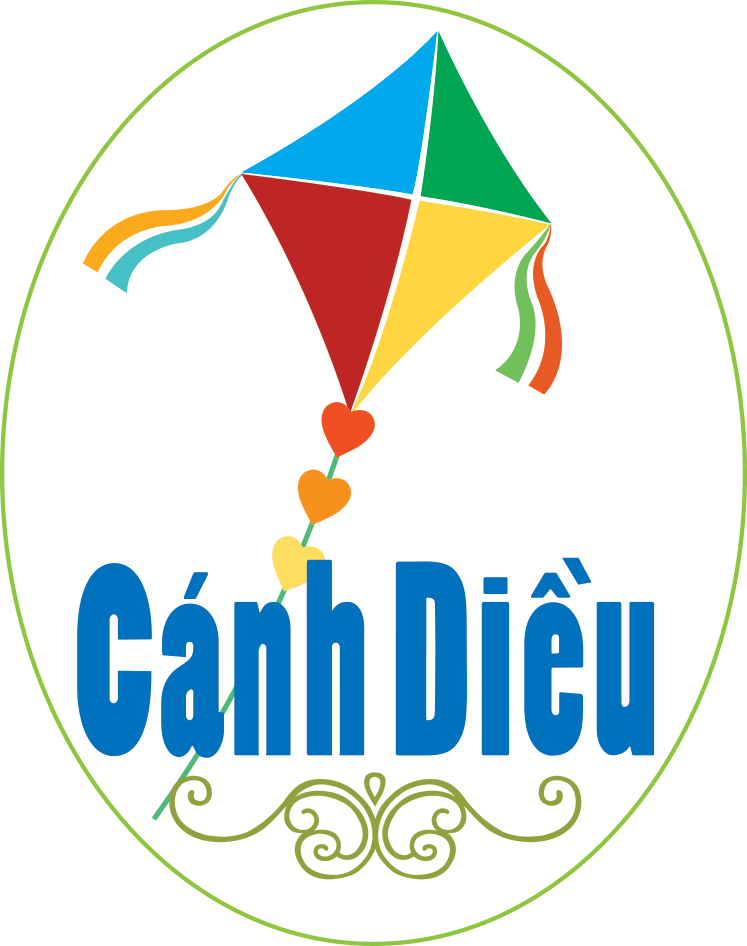 - Thanh Tịnh (1911-1988), tên thật là Trần Văn Ninh 
- Quê ven sông Hương, ngoại ô  Huế
- Là nhà giáo, nhà văn, nhà thơ.
- Sáng tác của ông toát lên vẻ đẹp đằm thắm, tình cảm êm dịu, trong trẻo.
- Tác phẩm tiêu biểu: Hậu chiến trường (1937), Quê mẹ (1941)…
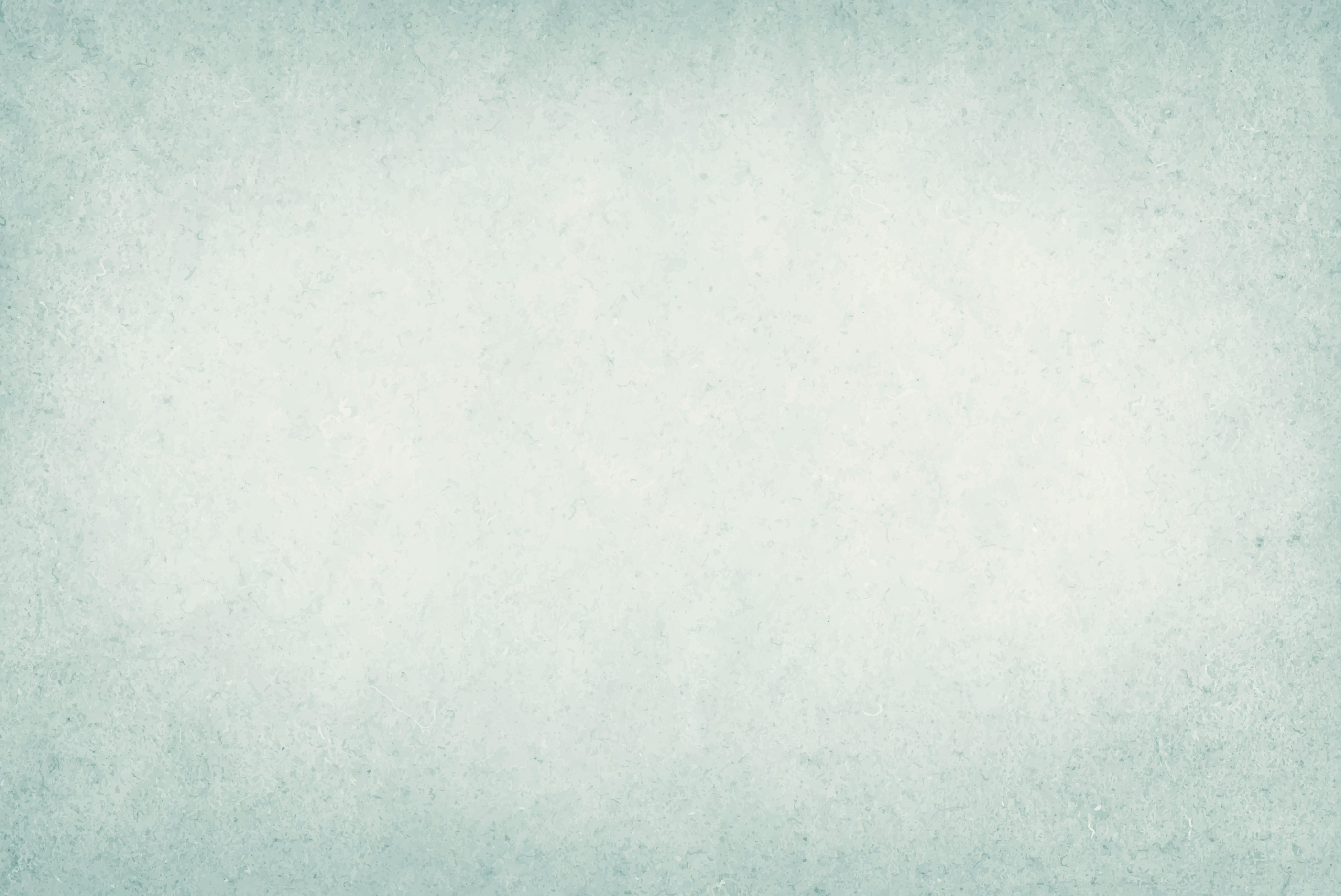 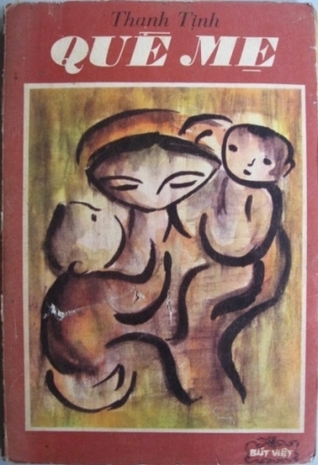 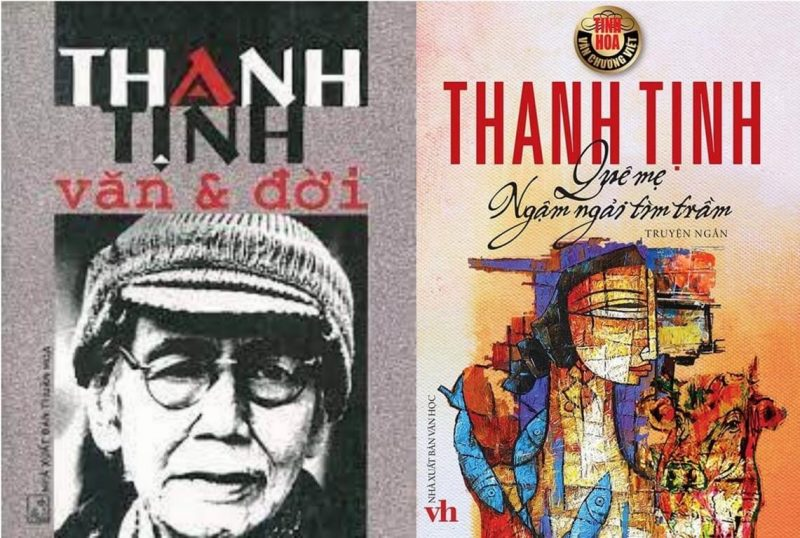 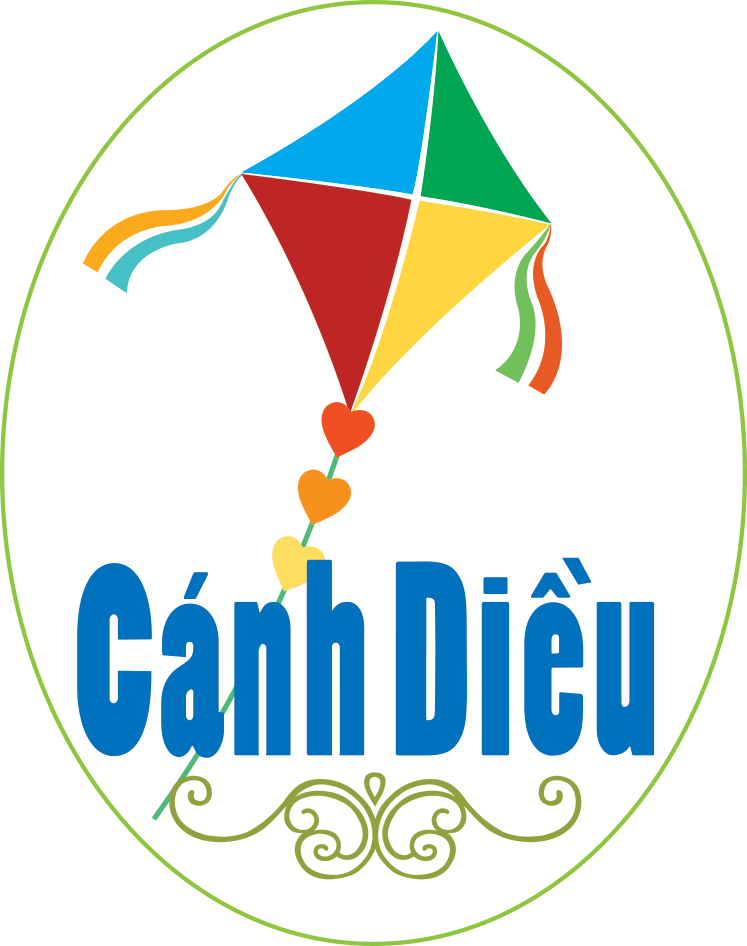 I. ĐỌC TÌM HIỂU CHUNG
2. Tác phẩm
TÔI ĐI HỌC
           - Thanh Tịnh-
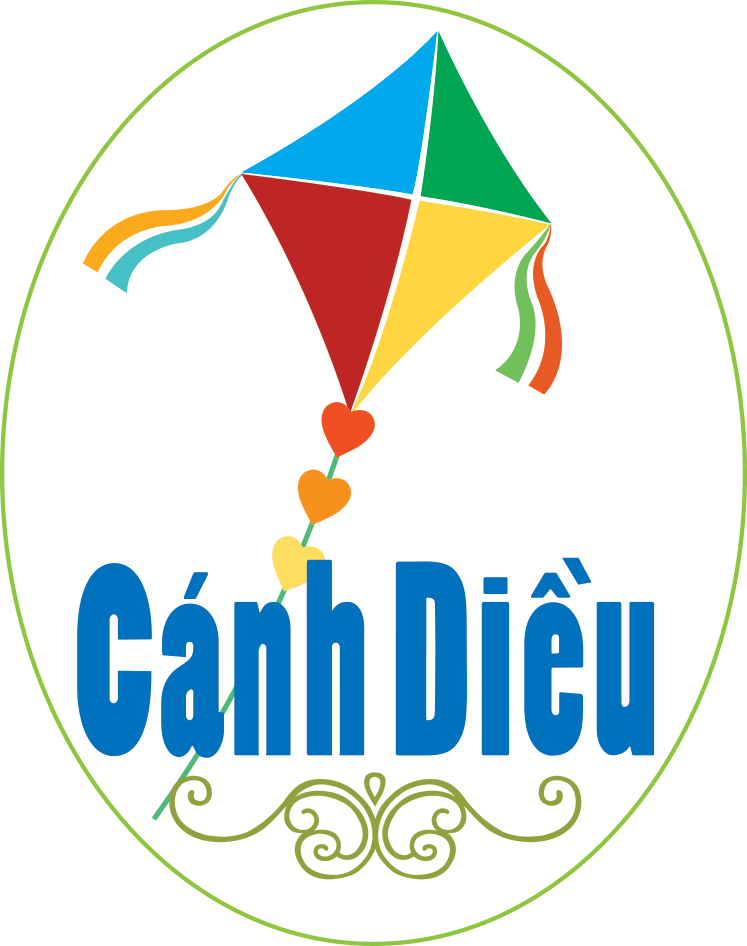 a. Đọc, tóm tắt và tìm hiểu chú thích
- Đọc: 
Giọng đọc: nhẹ nhàng, tình cảm, thiết tha, sâu lắng; thay đổi ngữ điệu khi đọc lời của các nhân vật; lưu ý phát âm các từ ngữ miêu tả.
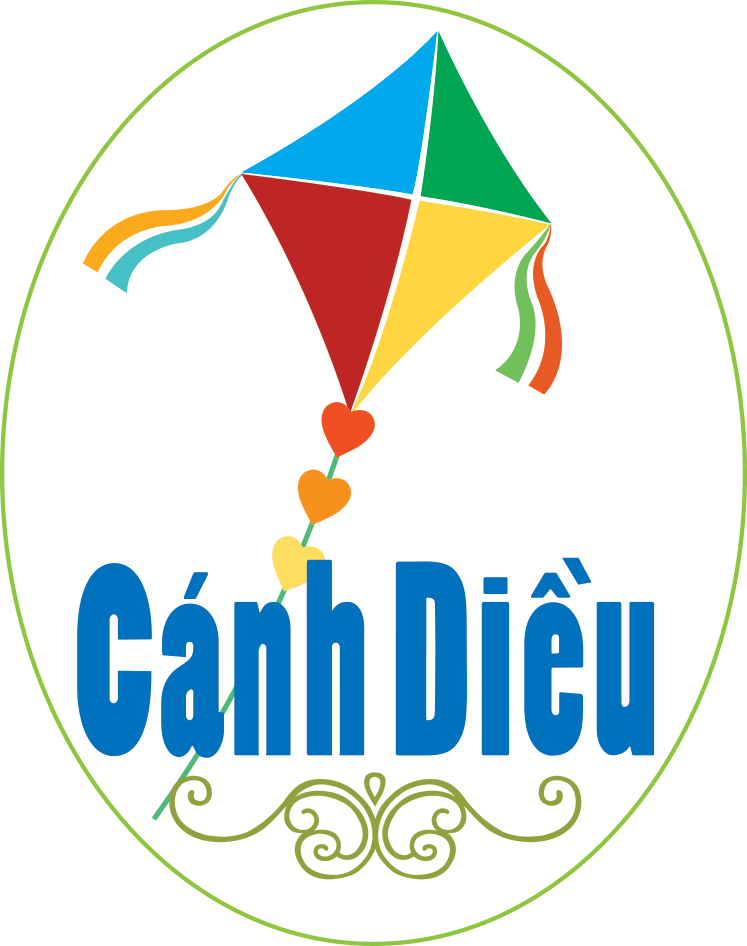 I. ĐỌC TÌM HIỂU CHUNG
2. Tác phẩm
a. Đọc, tóm tắt và tìm hiểu chú thích
TÔI ĐI HỌC
           - Thanh Tịnh-
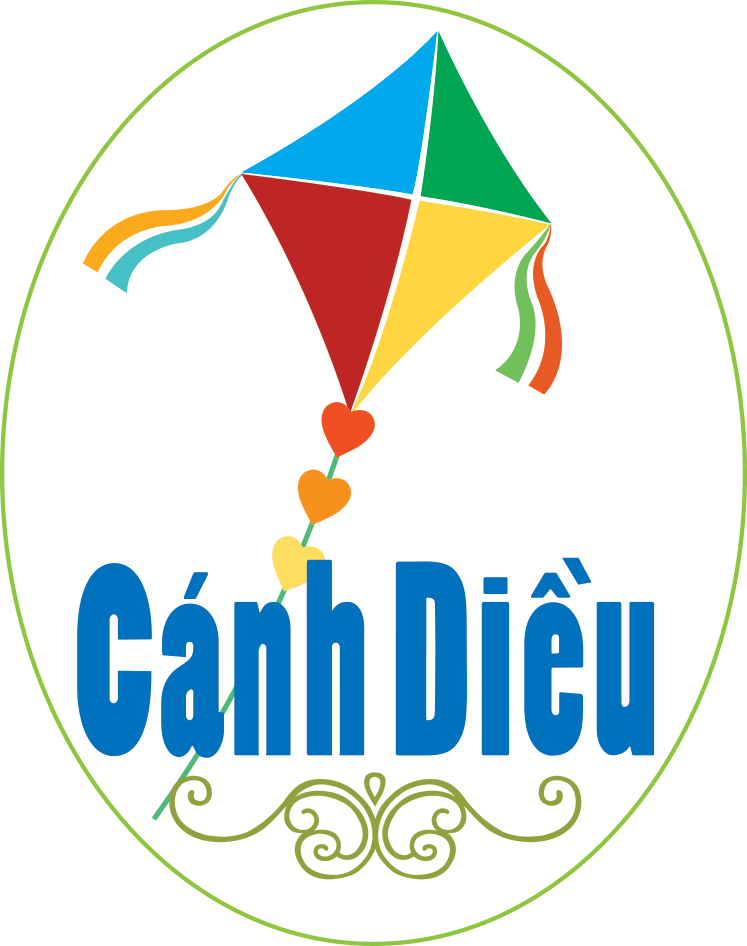 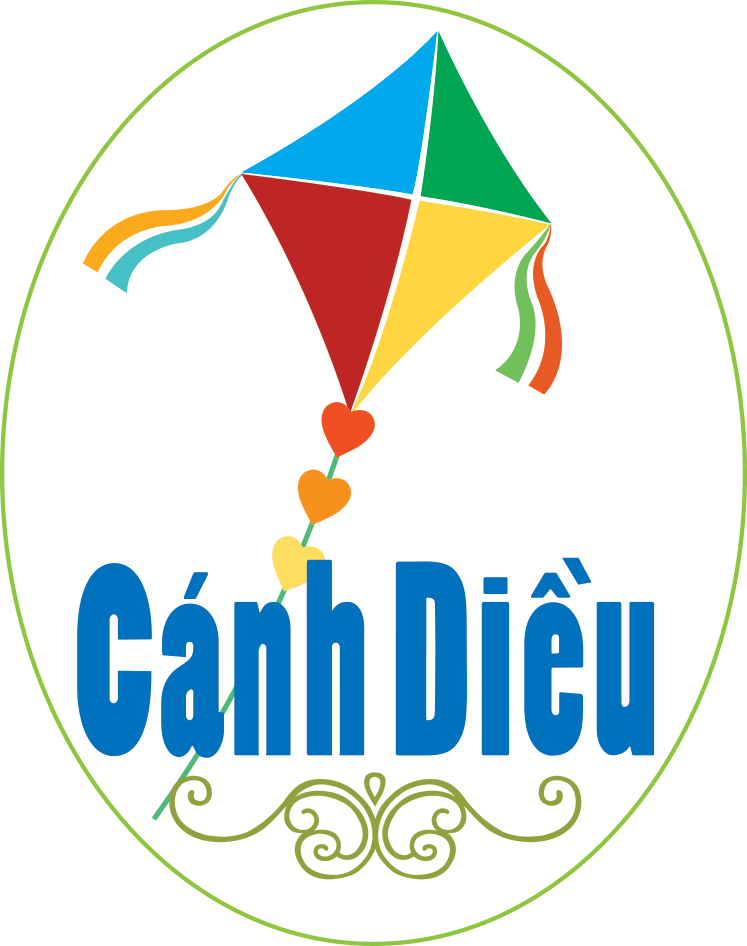 I. ĐỌC TÌM HIỂU CHUNG
2. Tác phẩm
a. Đọc, tóm tắt và tìm hiểu chú thích
TÔI ĐI HỌC
           - Thanh Tịnh-
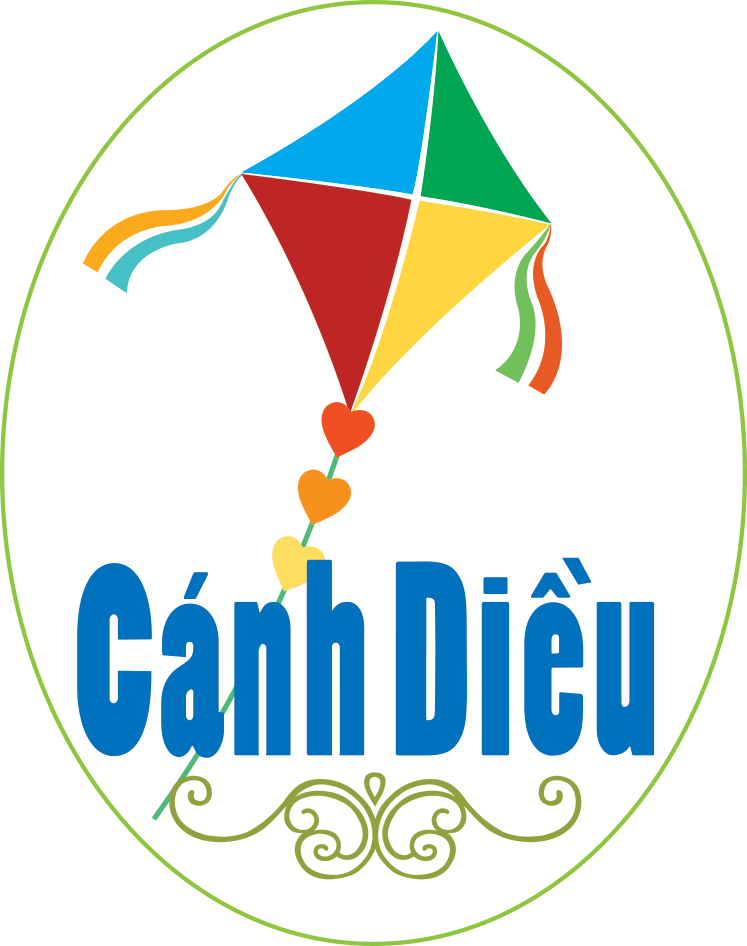 Tóm tắt: 
Hằng năm, cứ cuối thu là những kỉ niệm của buổi đầu đến trường lại mơn man trong lòng tôi. Con đường đi học vốn rất quen thuộc bỗng trở nên xa lạ. Trong khoảnh khắc cùng mẹ bước đi trên con đường ấy, tôi cảm thấy bản thân đã đổi khác. Khi đến sân trường Mĩ Lí, tôi thấy mình như nhỏ bé và có chút bỡ ngỡ. Đến khi ông đốc gọi tên, tôi lo sợ và nép vào lòng mẹ bật khóc. Những lời an ủi của ông đốc vang lên khiến đám học sinh an tâm hơn, theo thầy giáo bước vào lớp học. Khung cảnh trong lớp dường như quen thuộc, ngay cả người bạn mới.
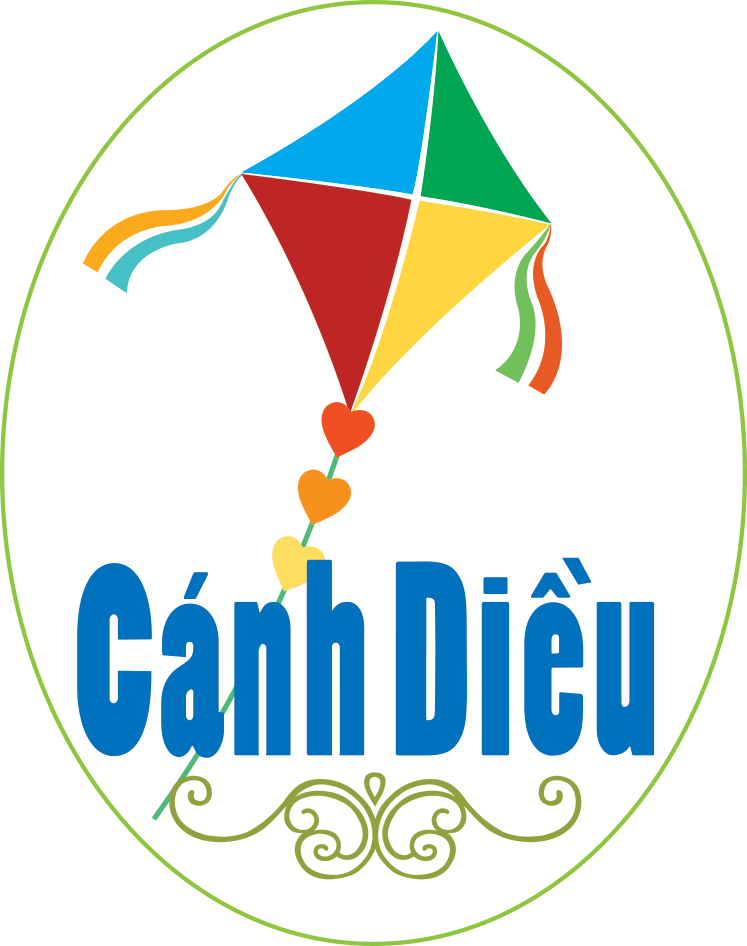 I. ĐỌC TÌM HIỂU CHUNG
2. Tác phẩm
b. Tìm hiểu chung về văn bản
TÔI ĐI HỌC
           - Thanh Tịnh-
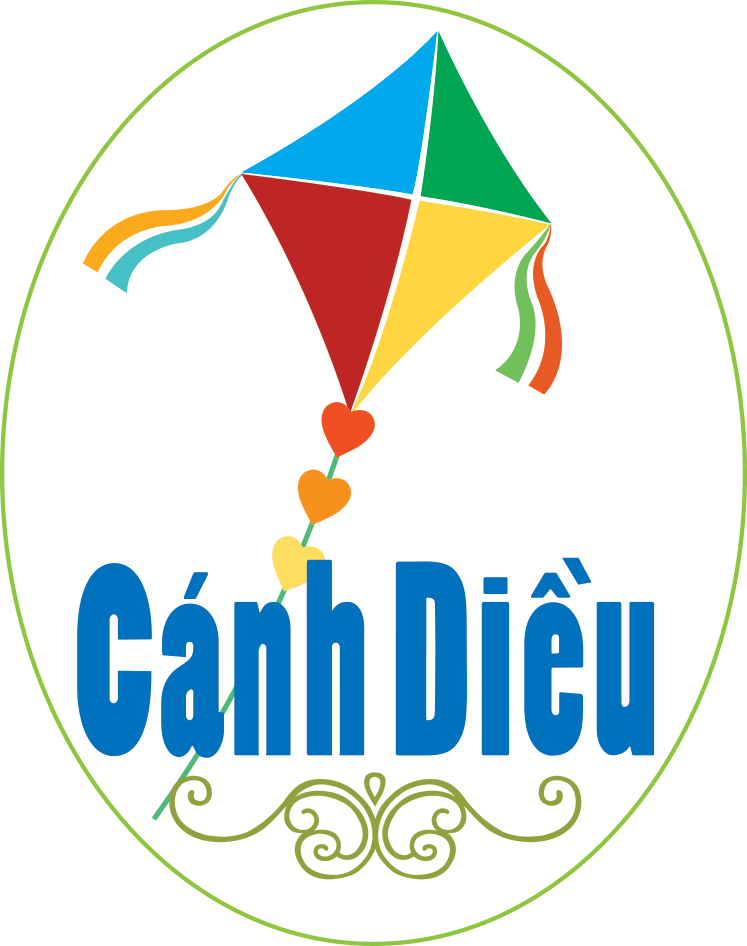 - Thể loại: Truyện ngắn
- Phương thức biểu đạt: tự sự,kết hợp miêu tả và biểu cảm
- Ngôi kể: ngôi thứ nhất
-Nhân vật chính: nhân vật tôi
- Nhân vật phụ: mẹ, ông Đốc, các bạn
Phần 1: từ đầu đến “trên ngọn núi”: Cảm giác, tâm trạng của “tôi” khi mẹ dắt tay đến trường
Phần 2: tiếp theo đến “nghỉ cả ngày nữa”: Suy nghĩ, cảm xúc của “tôi” khi bước vào sân trường Mĩ Lí.
Bố cục
3 phần
Phần 3: còn lại: Tâm trạng của “tôi” khi ngồi trong lớp học
- Diễn biến tâm trạng nhân vật “tôi”
+ tâm trạng của nhân vật “tôi” trên đường đến trường
+ tâm trạng của nhân vật “tôi” ở trên sân trường
+ tâm trạng của nhân vật “tôi” khi vào lớp học
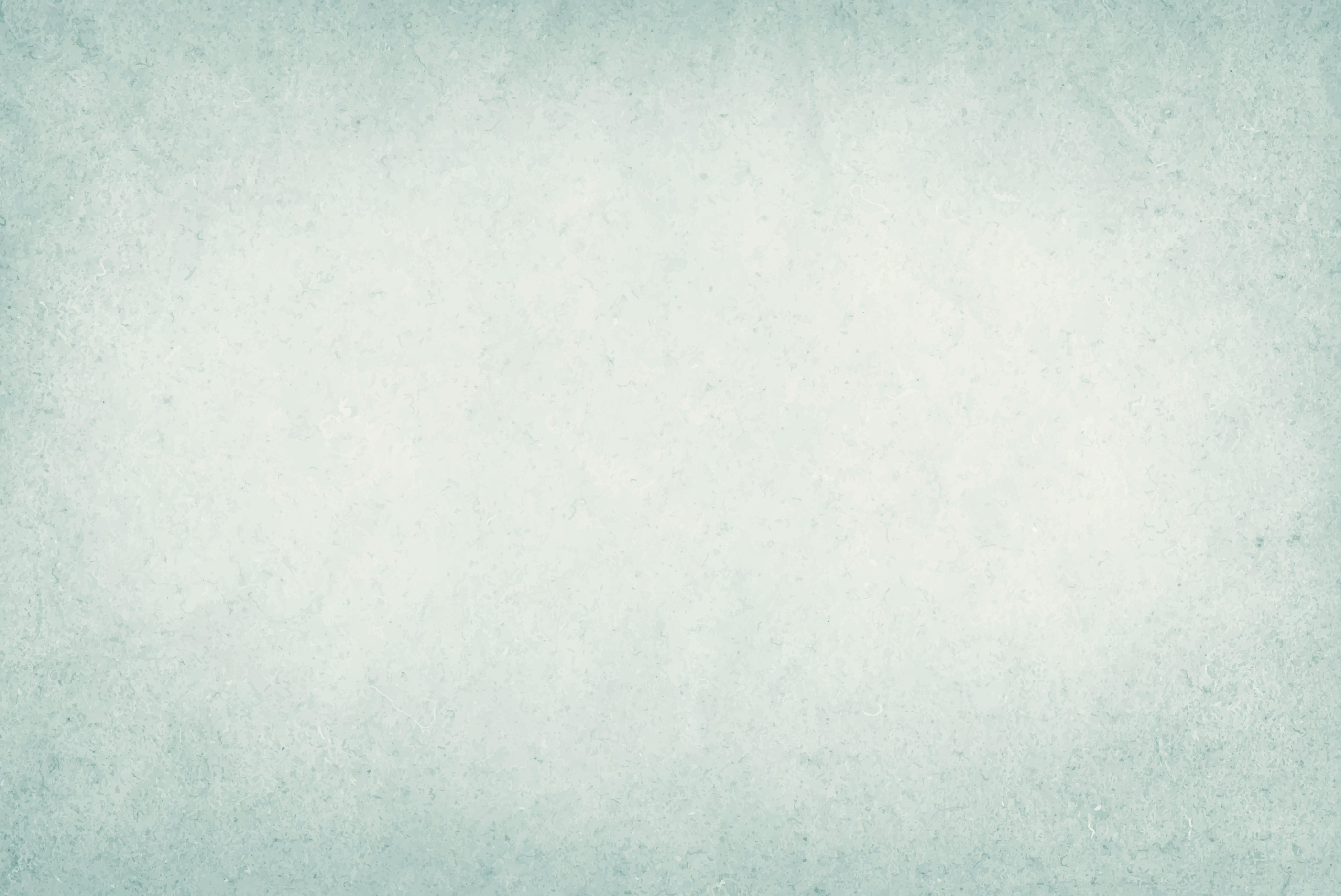 Theo em, cốt truyện Tôi đi học thuộc dạng nào dưới đây? Chọn phương án trả lời đúng:
A. Kể lại sự việc khác thường, kì lạ
B. Kể lại sự việc giản dị, đời thường mà giàu chất thơ
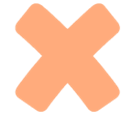 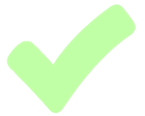 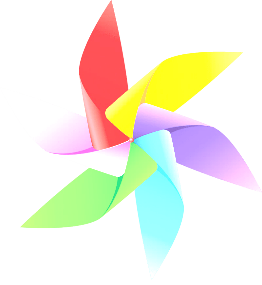 C. Kể lại sự việc có nội dung trào phúng, châm biếm, hài hước
D. Kể lại sự việc có nội dung giàu tính triết lí
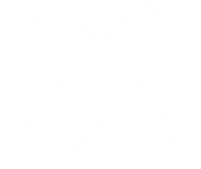 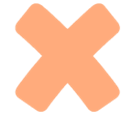 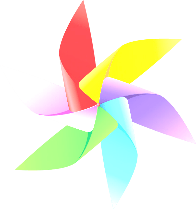 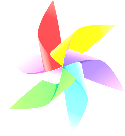 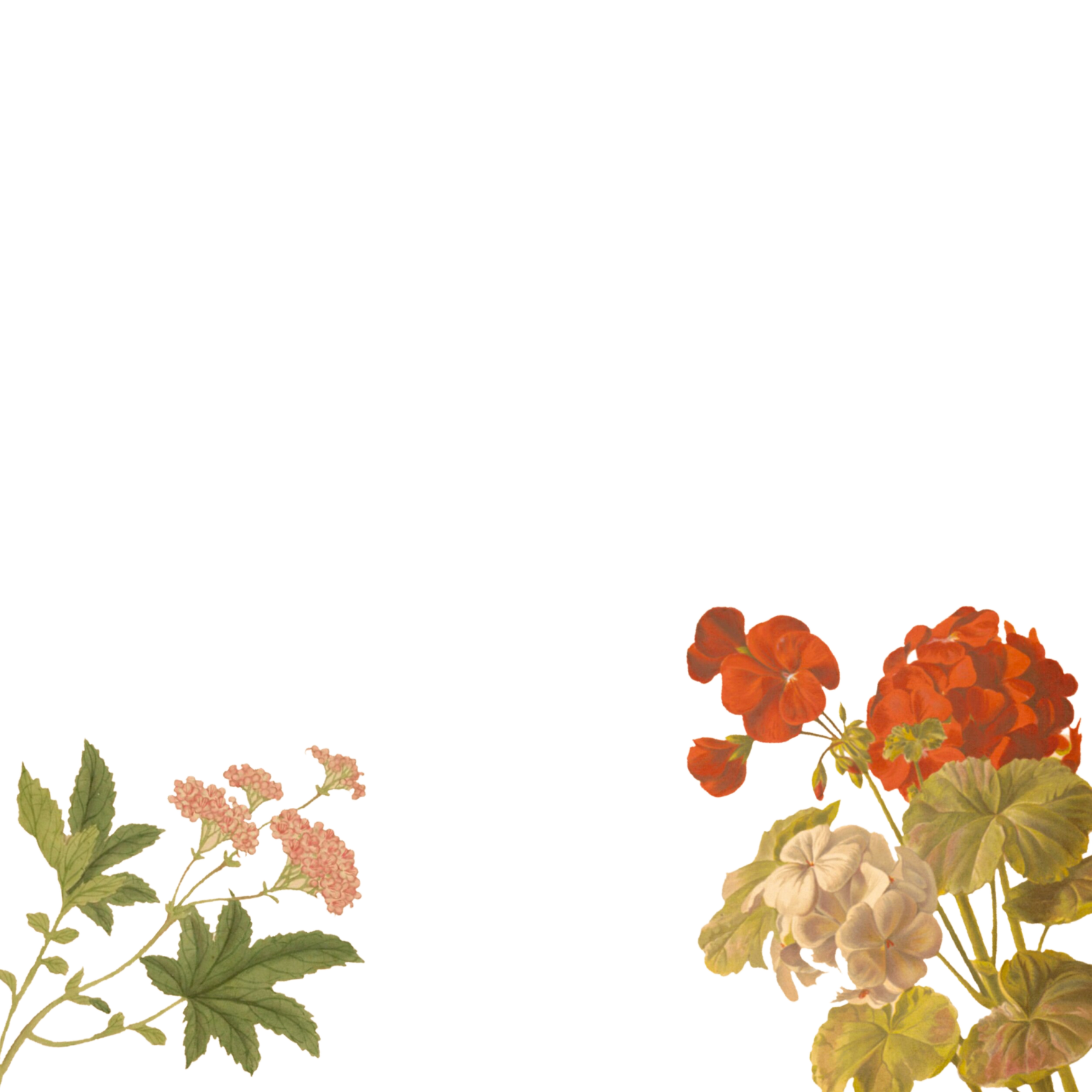 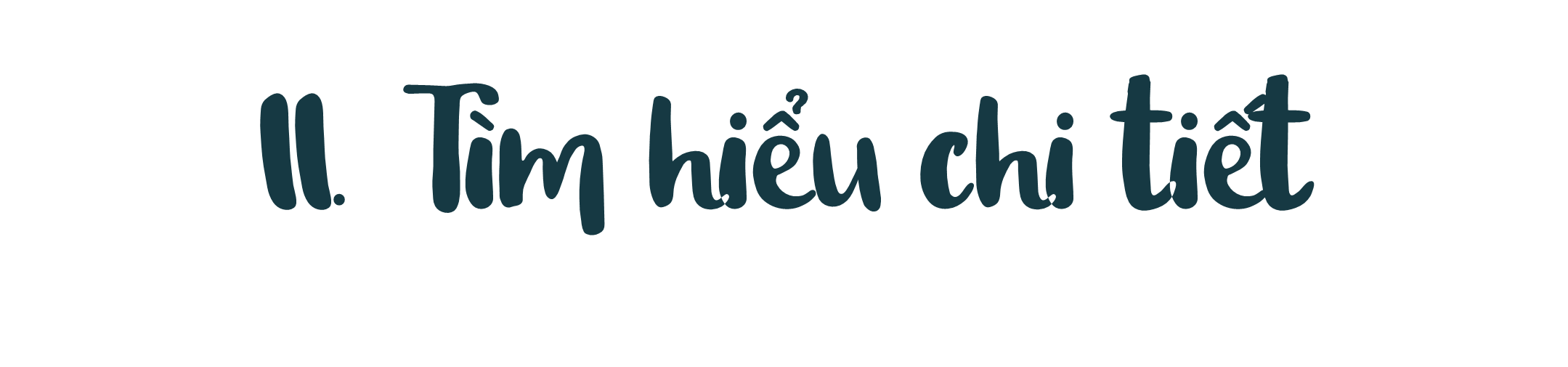 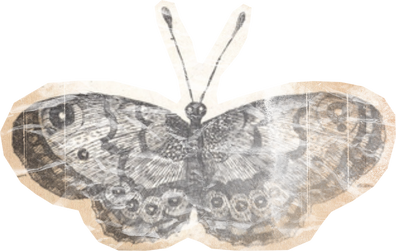 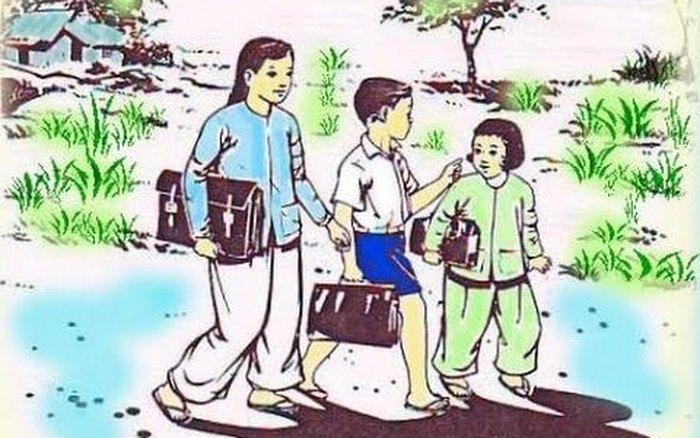 ? Tâm trạng của nhân vật “tôi” trong ngày đầu tiên đến lớp có sự thay đổi như thế nào? Chỉ ra một số chi tiết tiêu biểu trong truyện thể hiện những tâm trạng ấy.
? Truyện ngắn “Tôi đi học” là một truyện ngắn giàu chất thơ. Theo em, điều gì tạo nên đặc điểm ấy? (về nội dung, hình thức,)
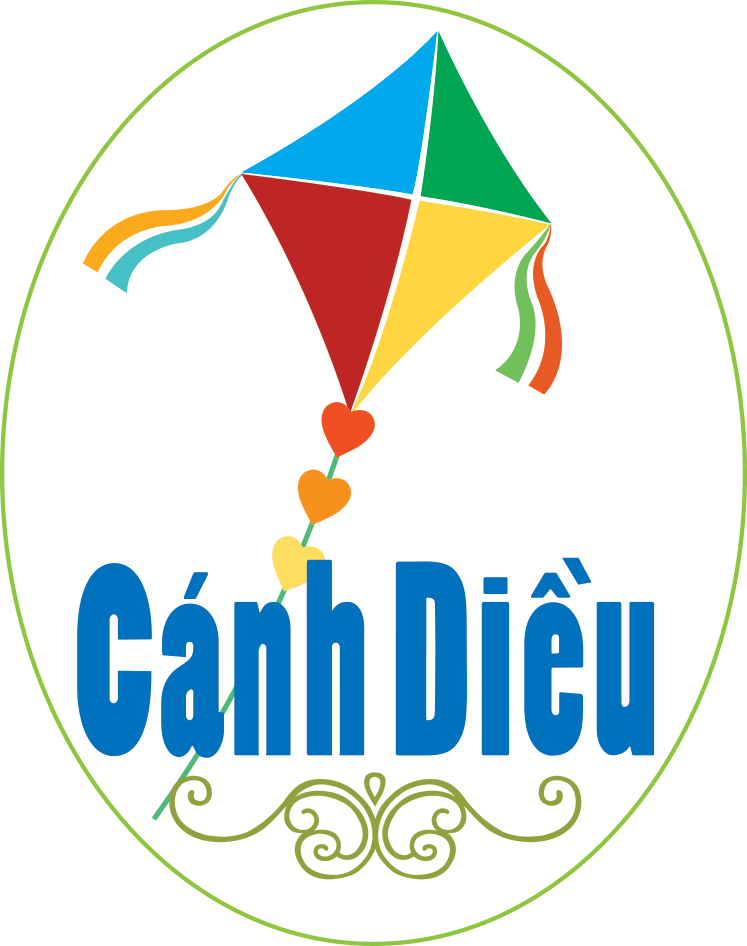 II. TÌM HIỂU CHI TIẾT
2. Cách xây dựng nhân vật trong truyện
a. Nhân vật “tôi”
* Nghệ thuật so sánh:
“... những cảm giác trong sáng ấy nảy nở trong lòng tôi như mấy cánh hoa tươi mỉm cười giữa bầu trời quang đãng” 
→ tình cảm đẹp đẽ, trong sáng của cậu bé lần đầu đi học.
“Họ như con chim non đứng bên bờ tổ nhìn quãng trời rộng muốn bay, nhưng còn ngập ngừng e sợ” 
→ sự non nớt, khát vọng của những cậu học sinh.
TÔI ĐI HỌC
           - Thanh Tịnh-
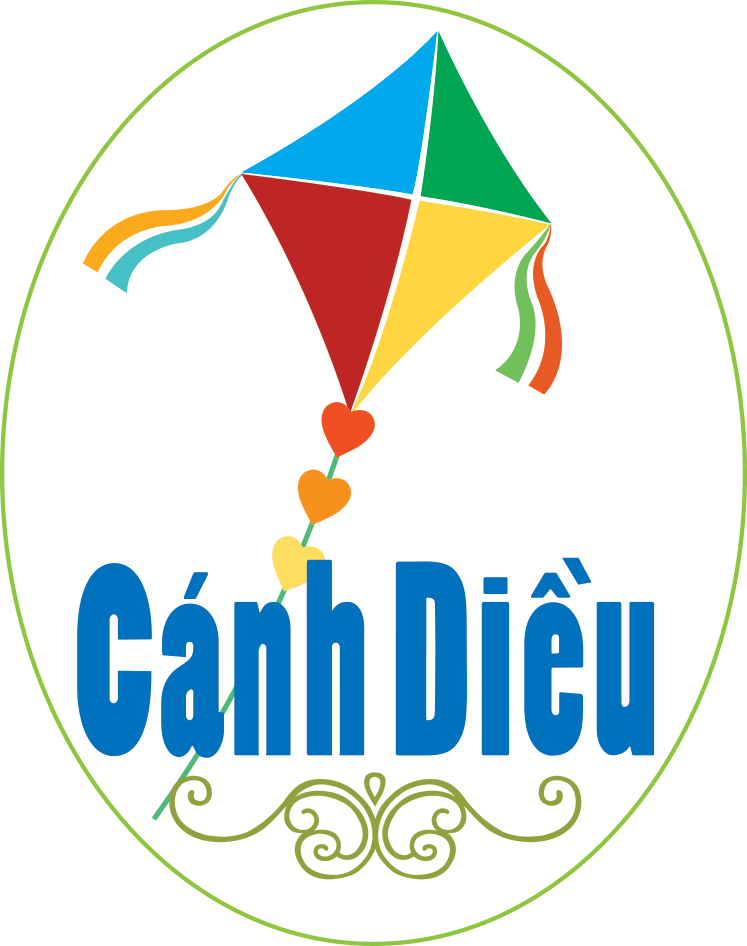 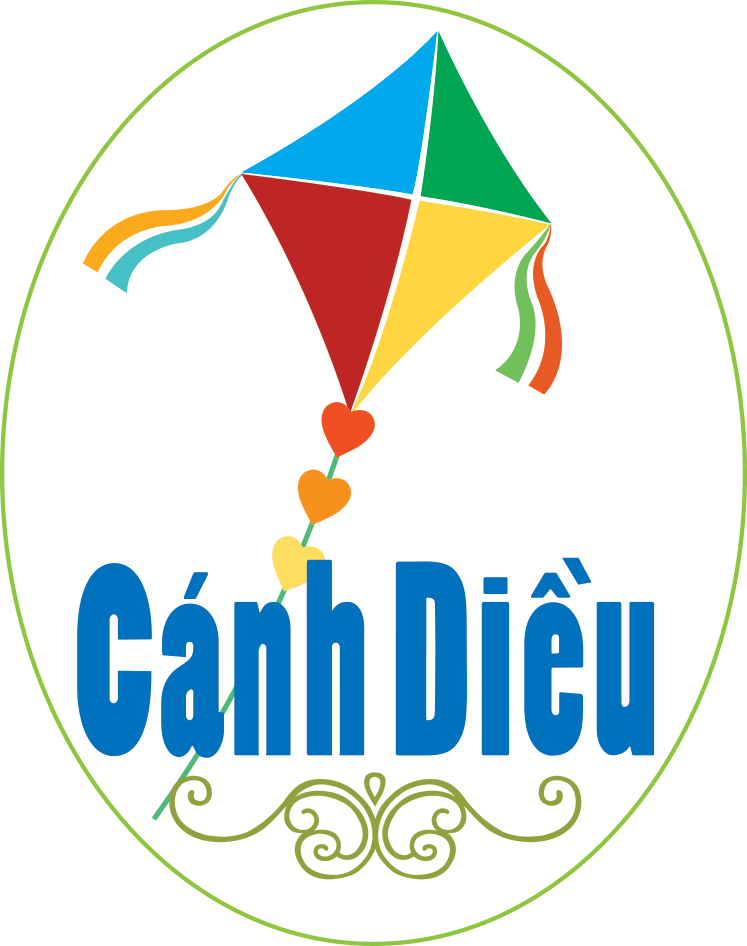 II. TÌM HIỂU CHI TIẾT
2. Cách xây dựng nhân vật trong truyện
a. Nhân vật “tôi”
* Nhân vật được miêu tả qua
* Tâm trạng của nhân vật tôi
=> Nhân vật “tôi” là cậu bé hồn nhiên, trong sáng nhưng cũng rất nhạy cảm và đã bắt đầu có ý thức về sự trưởng thành ngay trong ngày đầu tiên đi học.
TÔI ĐI HỌC
           - Thanh Tịnh-
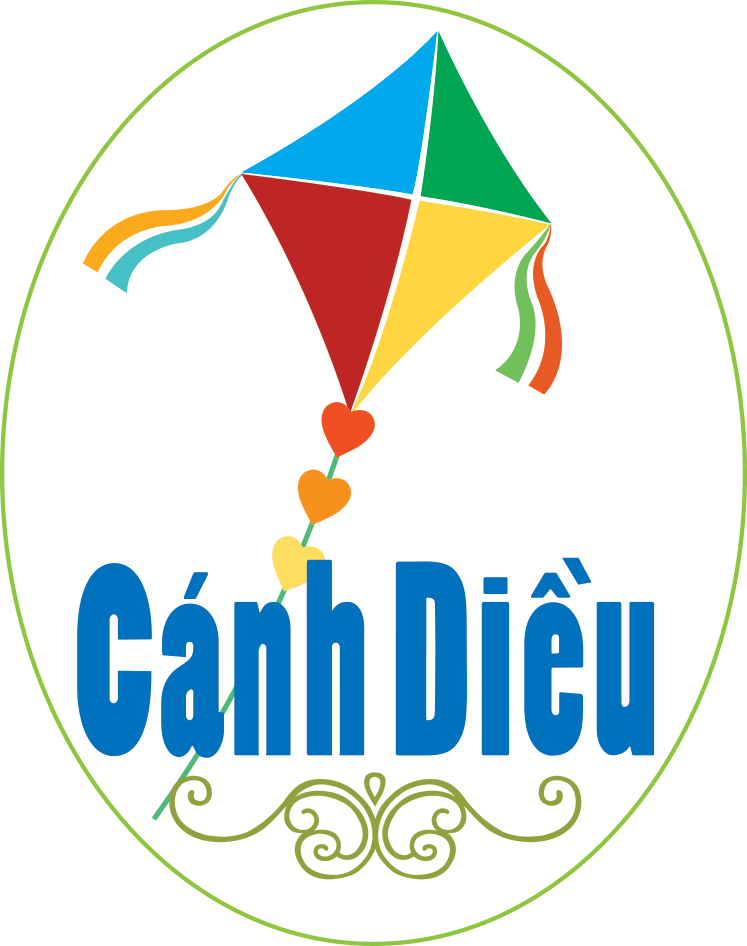 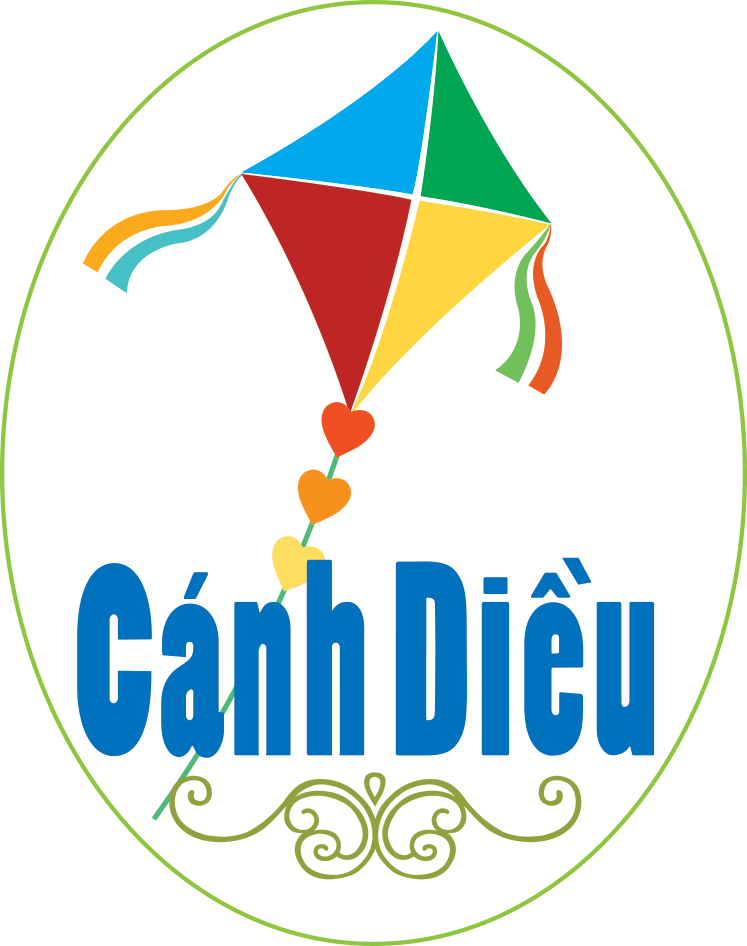 II. TÌM HIỂU CHI TIẾT
TÔI ĐI HỌC
           - Thanh Tịnh-
2. Cách xây dựng nhân vật trong truyện
Nhân vật “tôi”
Các nhân vật khác
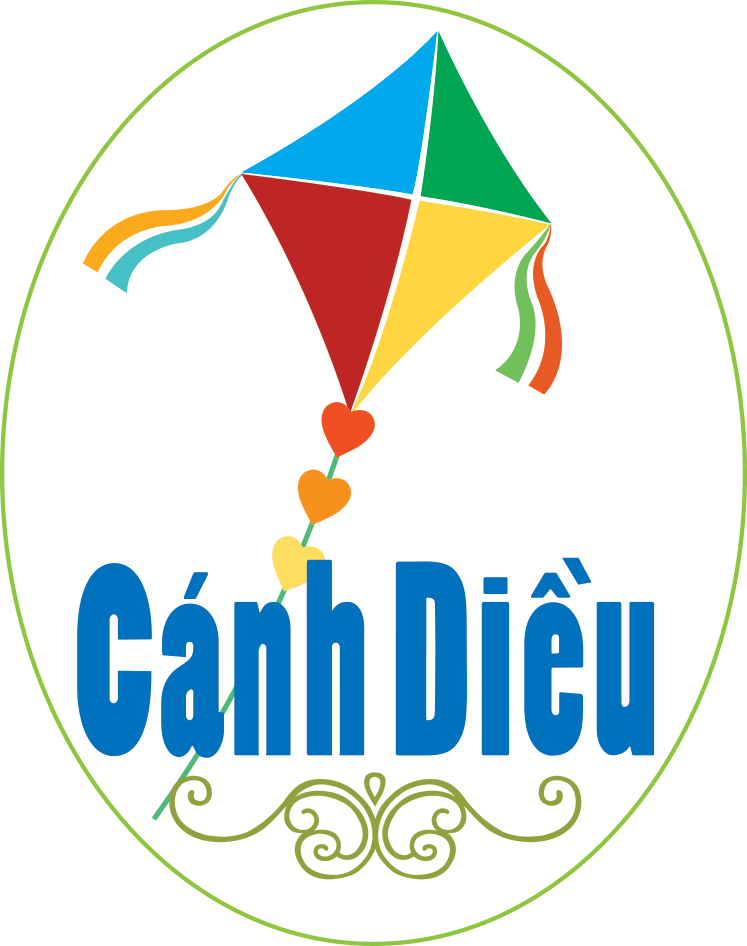 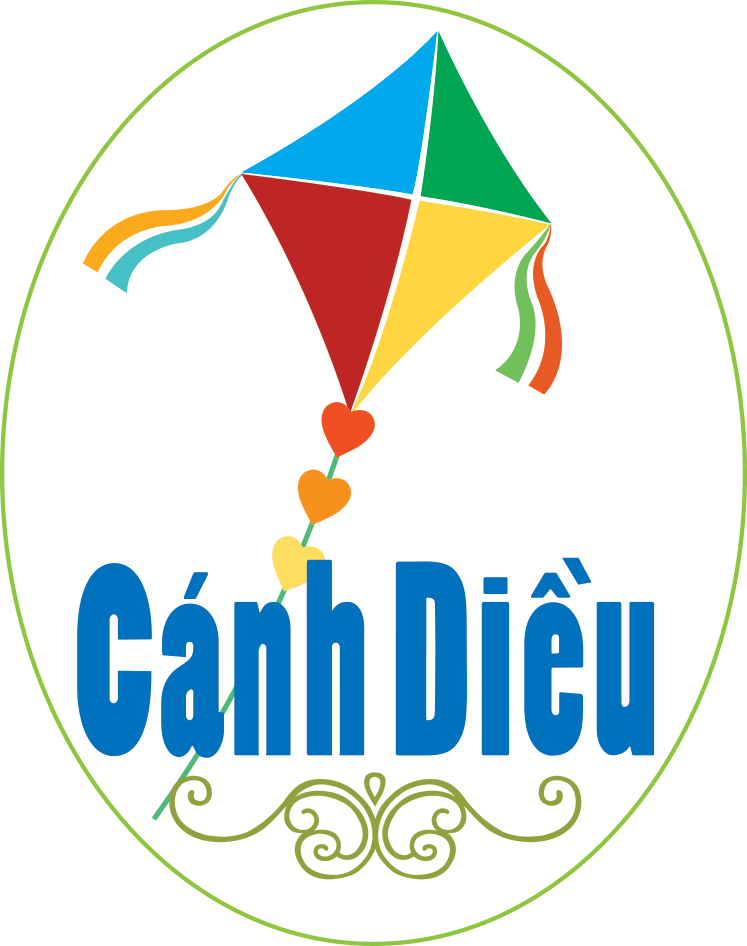 II. TÌM HIỂU CHI TIẾT
2. Cách xây dựng nhân vật trong truyện
TÔI ĐI HỌC
           - Thanh Tịnh-
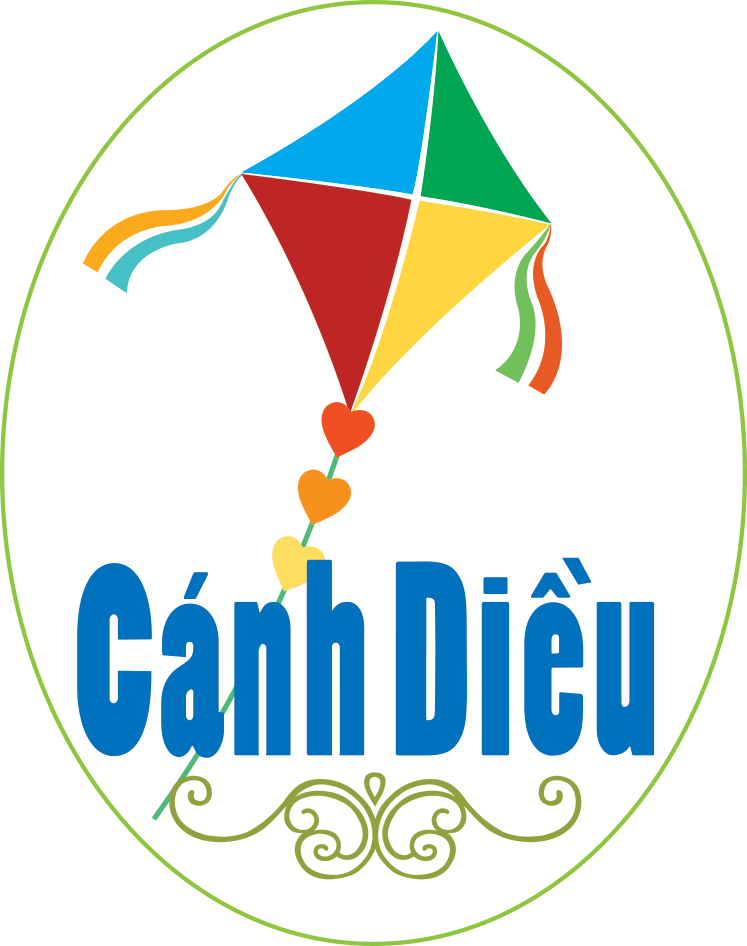 * Ông Đốc
- Lời nói: “Thế là các em vào lớp 5, các em phải cố gắng học để thầy mẹ được vui lòng, để thầy dạy các em được sung sướng”. “Thôi các em  nên đứng đây để sắp hàng vào lớp”. “ Các em đừng khóc. Trưa nay các em được về nhà cơ mà”
- Hành động: Nhìn học trò 1 cách hiền từ và cảm động. 
=> Ông Đốc là một người thầy, một lãnh đạo hiền từ, thân thiện và yêu thương học sinh.
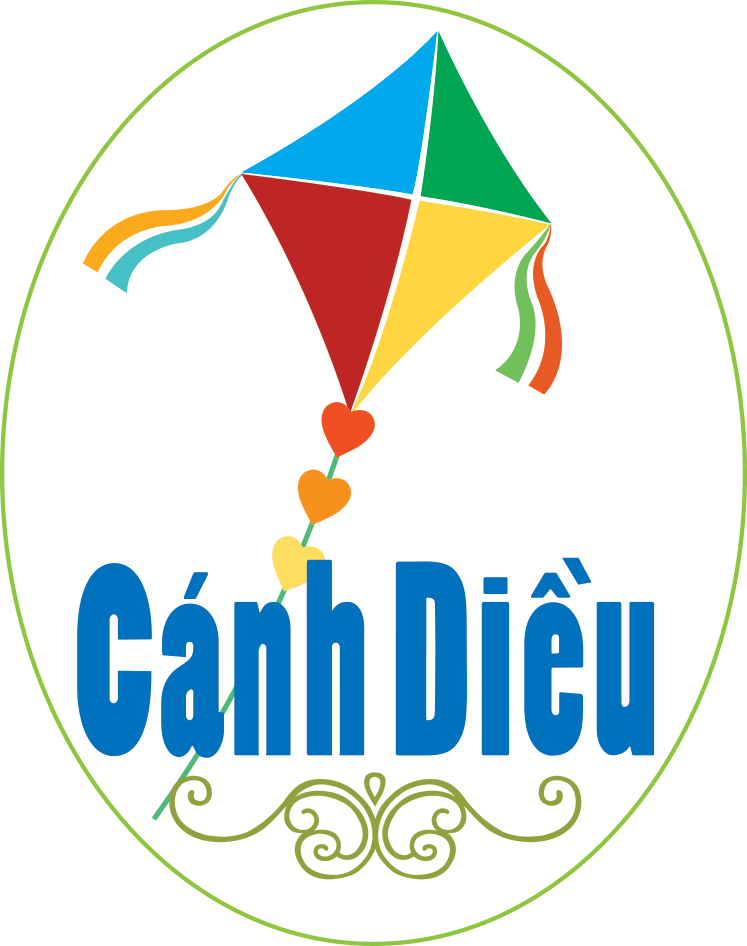 II. TÌM HIỂU CHI TIẾT
2. Cách xây dựng nhân vật trong truyện
TÔI ĐI HỌC
           - Thanh Tịnh-
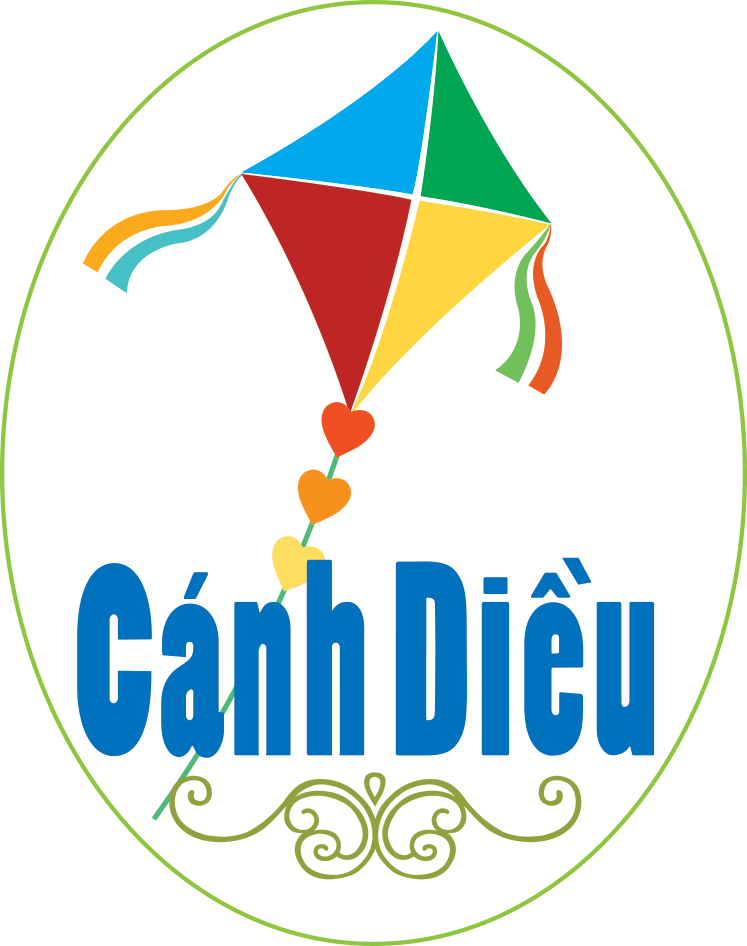 * Ông Đốc
* Phụ huynh
- Chuẩn bị quần áo, sách vở, đưa con đến trường, cầm sách vở cho con. Kiên nhẫn chờ đợi đưa các con vào lớp
=> Là người chu đáo, quan tâm, đầy tình yêu thương và trách nhiệm
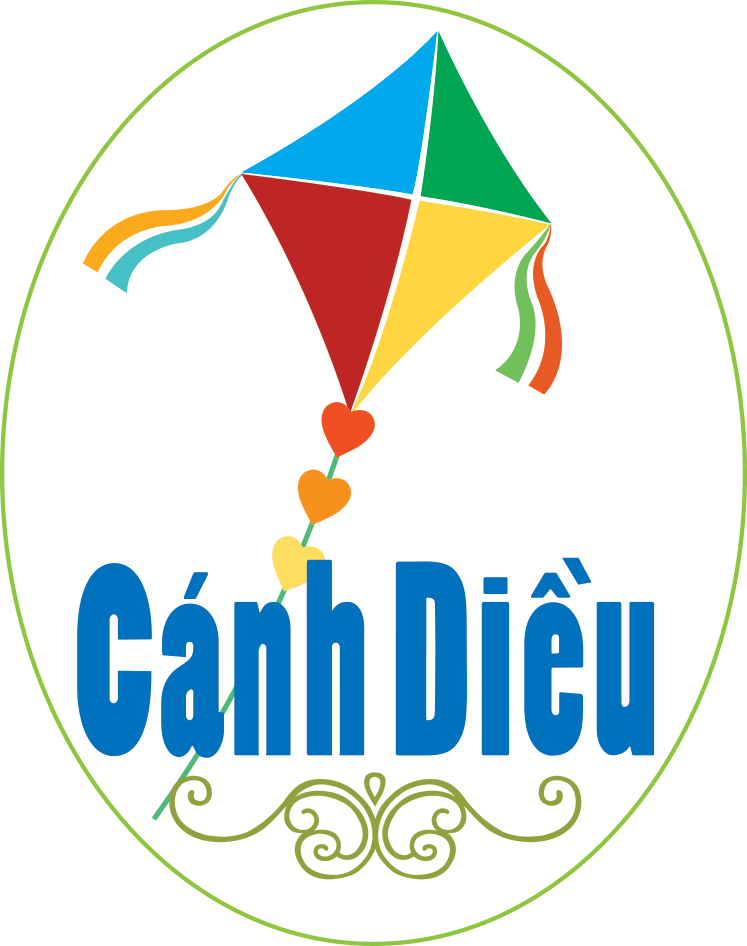 II. TÌM HIỂU CHI TIẾT
TÔI ĐI HỌC
           - Thanh Tịnh-
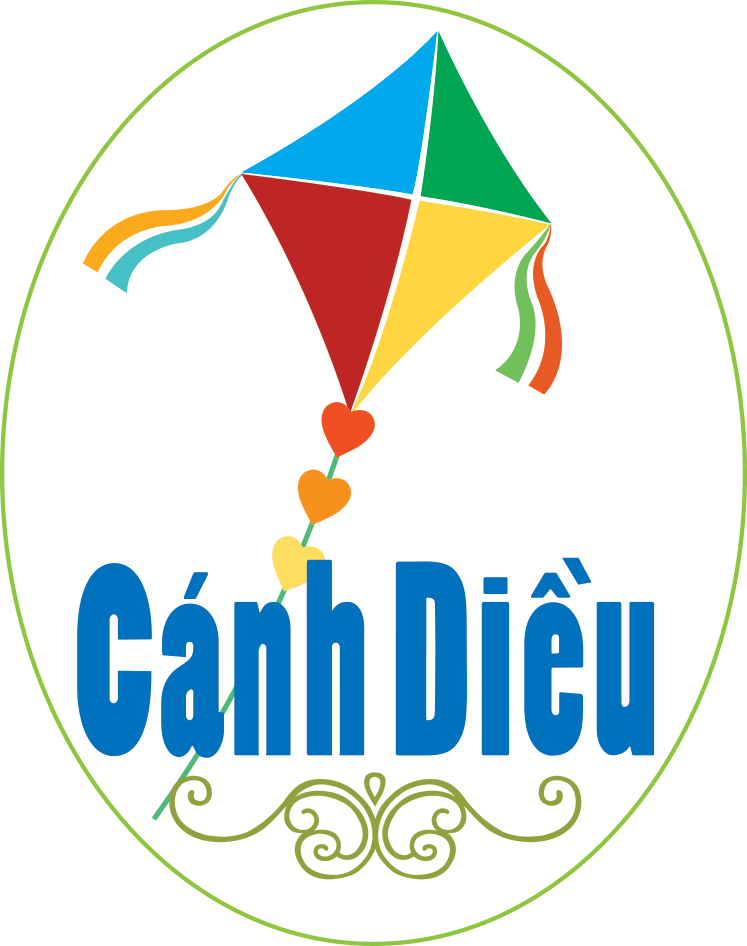 3. Đặc điểm truyện ngắn giàu chất trữ tình trong “Tôi đi học”
THẢO LUẬN
Truyện ngắn “Tôi đi học” là một truyện ngắn giàu chất thơ. Theo em, điều gì tạo nên đặc điểm ấy? (về nội dung, hình thức, ngôn ngữ)
Về nội dung
Về hình thức
Về ngôn ngữ
Sử dụng những câu văn giàu cảm xúc với giọng điệu nhẹ nhàng, những hình ảnh so sánh độc đáo và việc sử dụng hàng loạt các từ láy trong việc miêu tả khung cảnh thiên nhiên, tái hiện chân thực, rõ nét cảm xúc bỡ ngỡ, rụt rè của nhân vật tôi trong ngày tựu trường.
Tập trung miêu tả những cảm xúc và diễn biến tâm trạng vừa vui mừng, phấn chấn vừa ngỡ ngàng, lo sợ,… của nhân vật “tôi” trong buổi đầu tiên đến trường một cách chân thực và cảm động.
Cốt truyện rất đơn giản, nhẹ nhàng, không có tình huống gay cấn, không nhiều sự kiện.
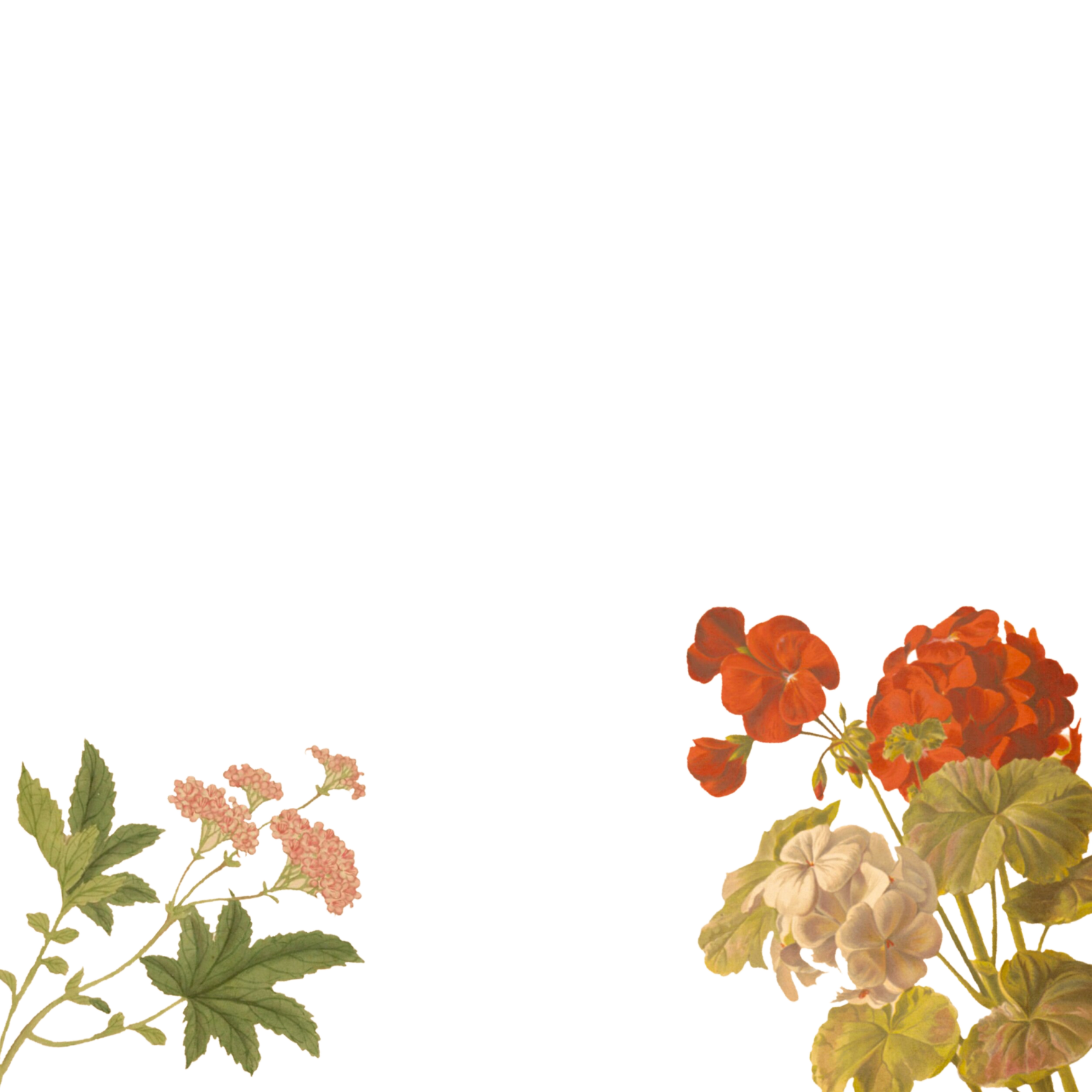 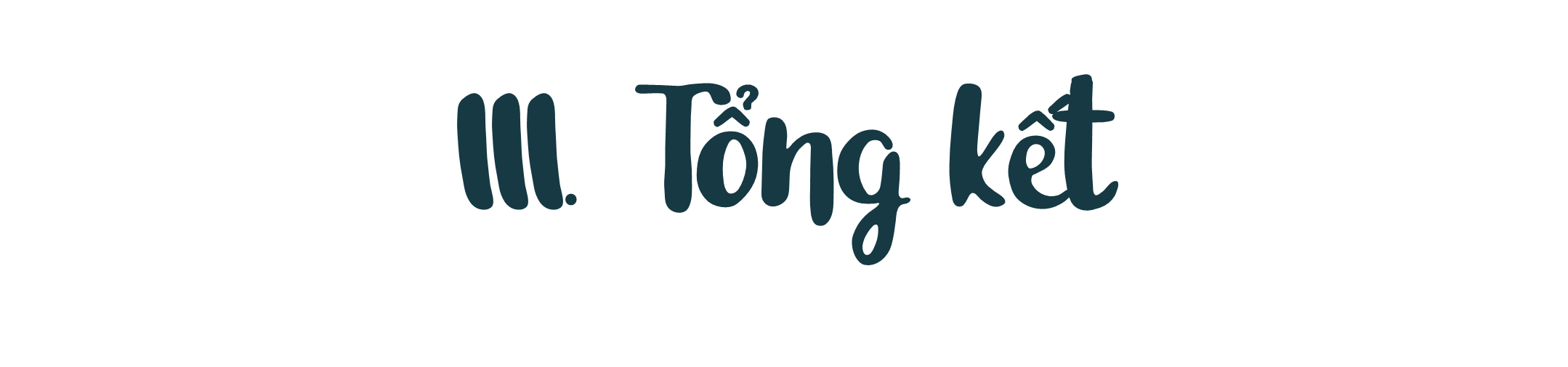 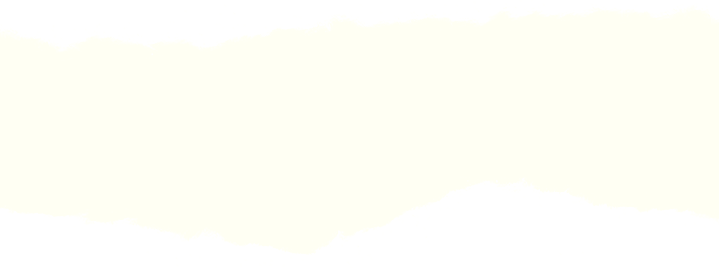 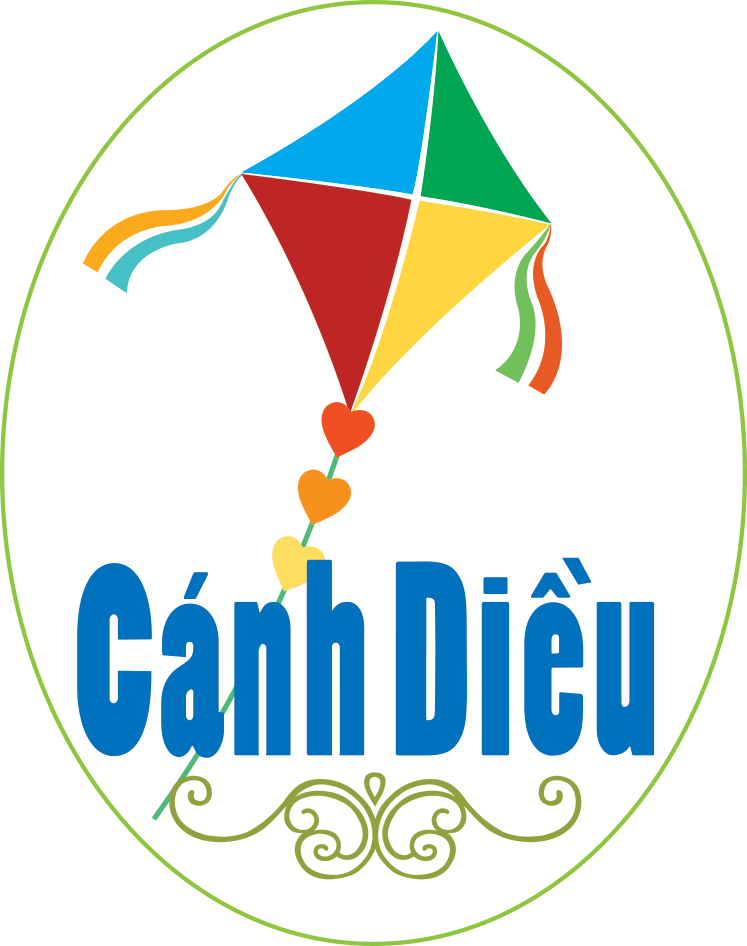 III. TỔNG KẾT
2. Nội dung
1. Nghệ thuật
TÔI ĐI HỌC
           - Thanh Tịnh-
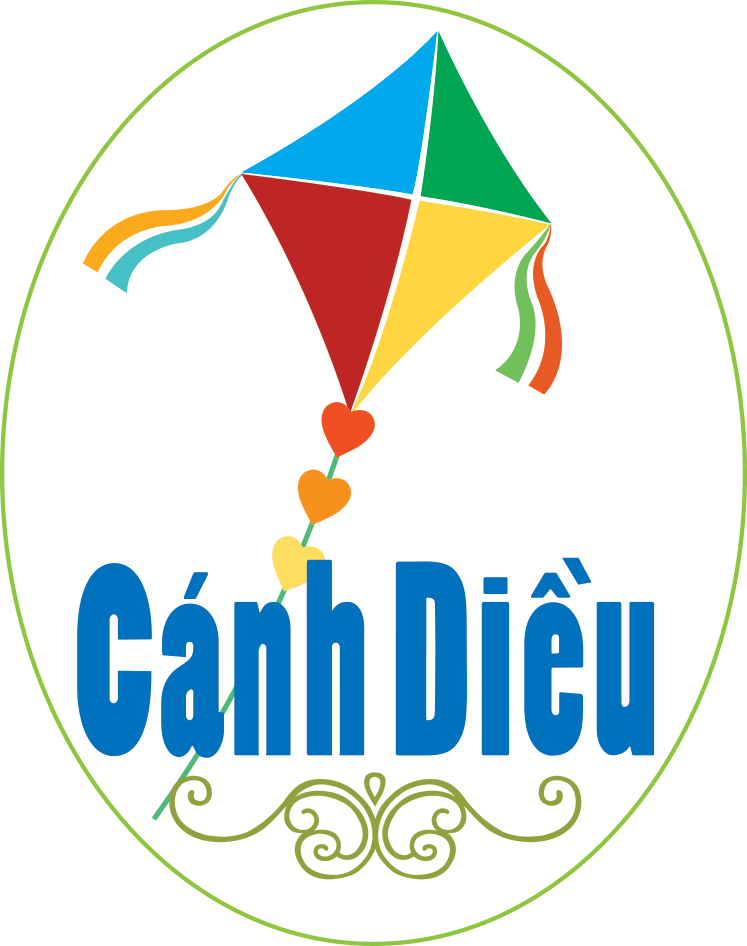 - Truyện ghi lại những tình cảm, cảm xúc trong sáng, chân thực của nhân vật “tôi” trong buổi đi học đầu tiên.
- Truyện gây được xúc động, đồng cảm trong mỗi người đọc.
- Cốt truyện đơn giản, chủ yếu là miêu tả cảnh vật và tâm trạng nhân vật
- Sử dụng ngôn ngữ miêu tả tinh tế, giàu hình ảnh và đậm chất thơ
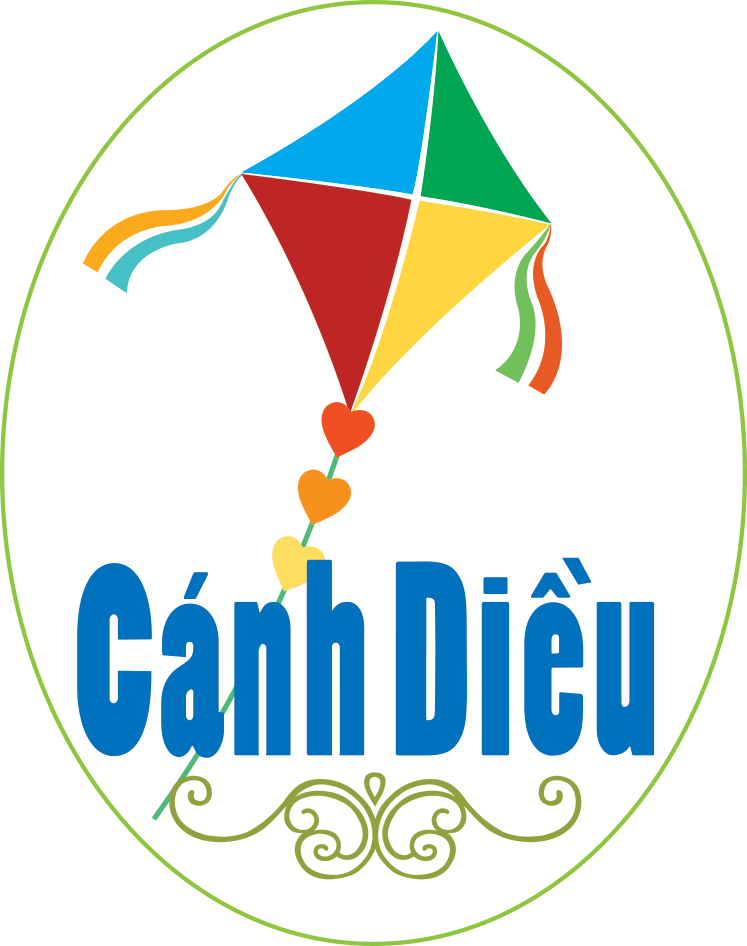 III. TỔNG KẾT
3. Ý nghĩa
TÔI ĐI HỌC
           - Thanh Tịnh-
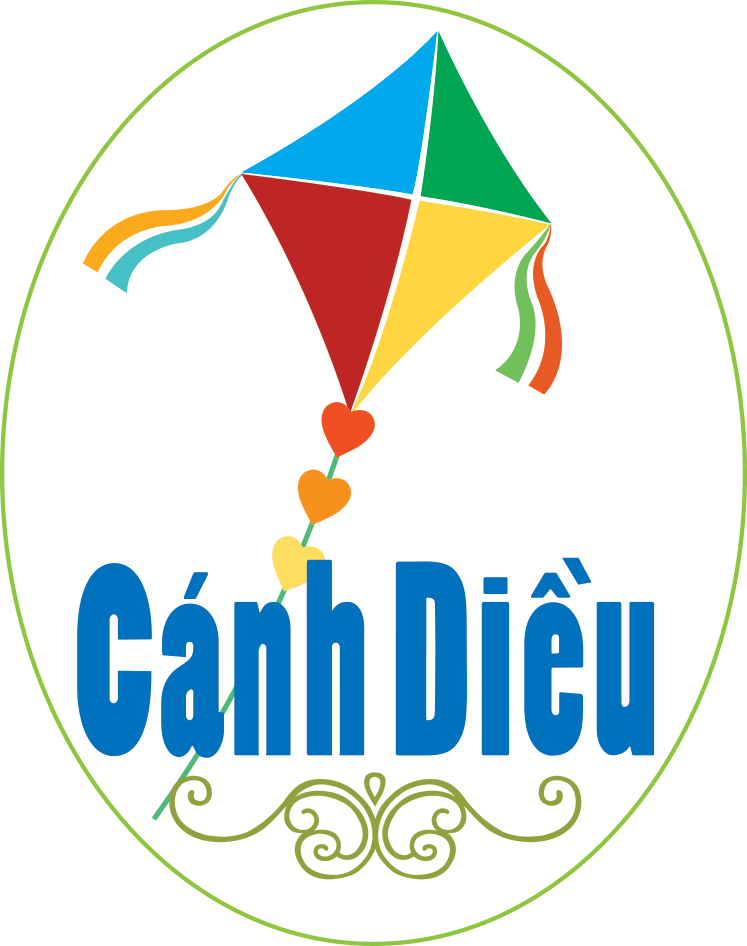 Văn bản “Tôi đi học” đã thay nhiều người đọc nói lên những nỗi nhớ về những năm tháng một thời cắp sách tới trường. Điều đó khơi dậy trong lòng bao người hình dáng ngày đầu đến trường trong kí ức. Đó là những kỉ niệm đẹp, những khoảnh khắc không thể quên.
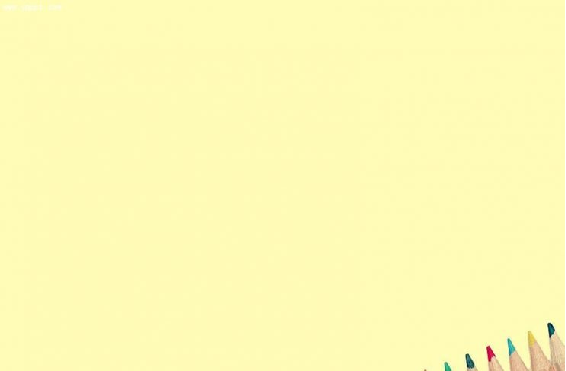 4. Kỹ năng đọc hiểu truyện ngắn giàu chất thơ
Đọc kĩ truyện.  Tóm tắt được nội dung văn bản
Tìm hiểu một số yếu tố cơ bản để thấy rõ đặc điểm của truyện ngắn giàu chất thơ (nội dung, hình thức, ngôn ngữ)
Xác định nhân vật chính và phân tích các phương diện mà nhân vật được miêu tả như: lời nói, hành động, MQH với các nhân vật khác, đặc biệt là tâm trạng, cảm xúc
Liên hệ, kết nối với kinh nghiệm của bản thân để hiểu sâu sắc về nội dung tư tưởng của truyện.
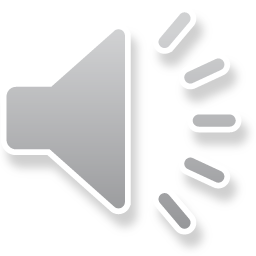 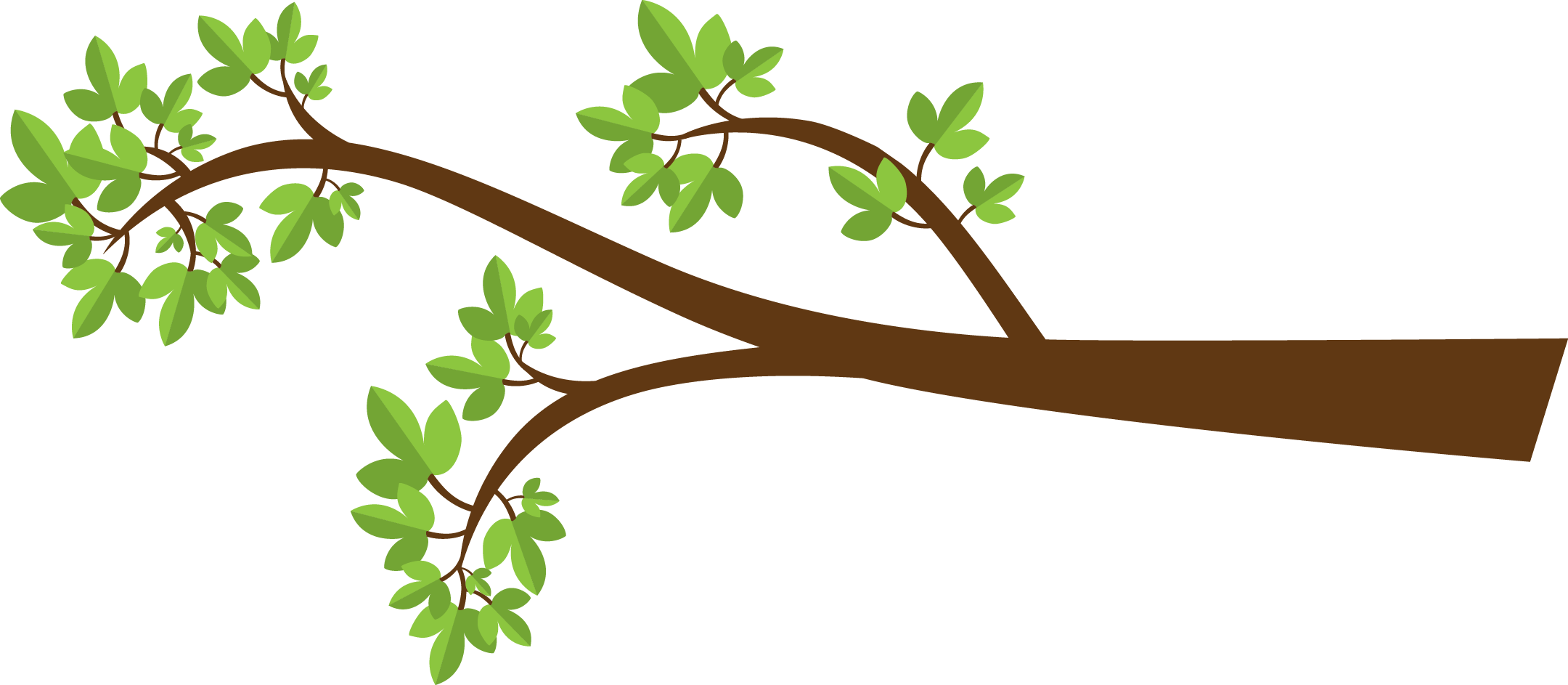 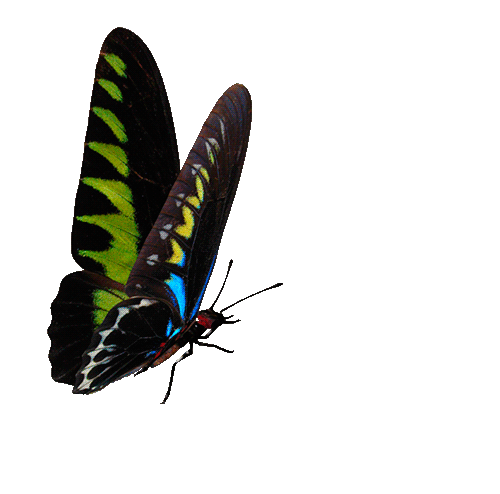 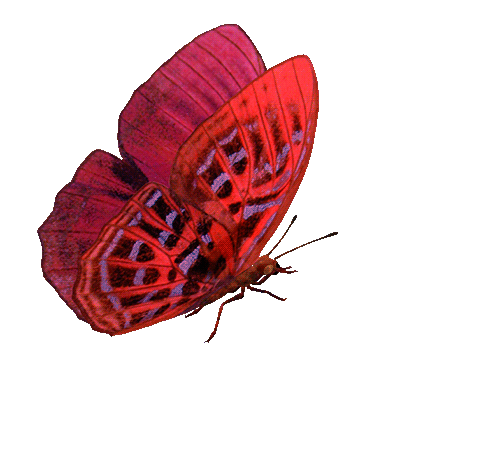 BẮT BƯỚM
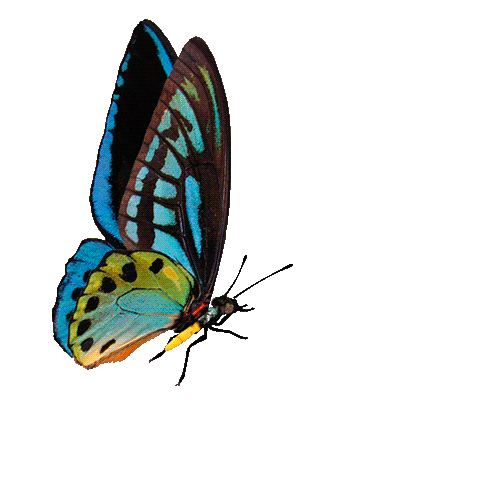 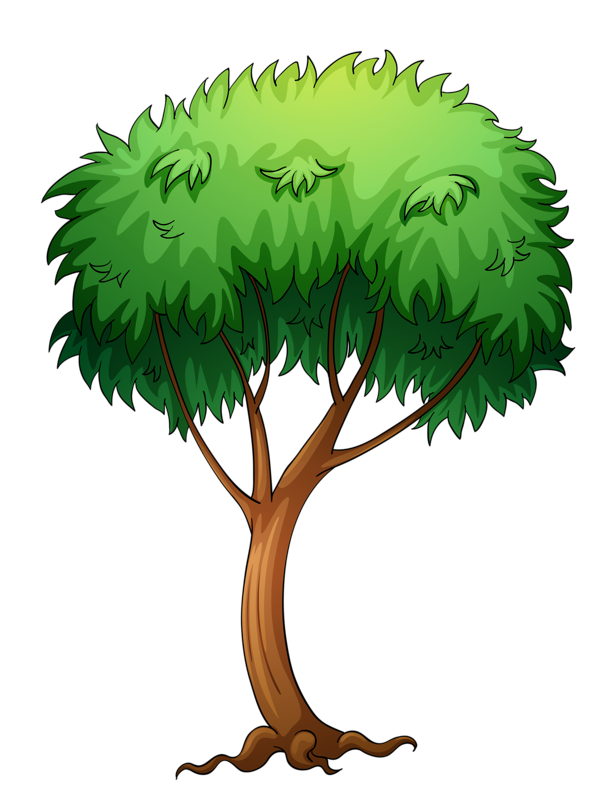 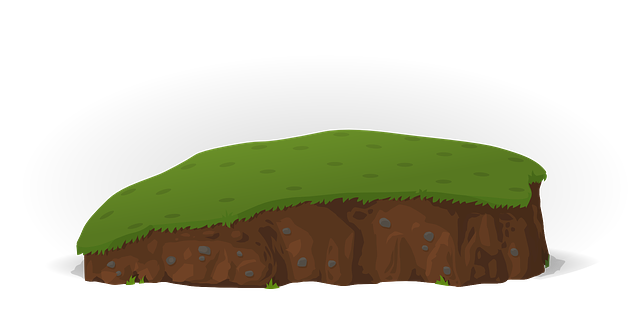 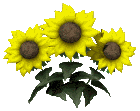 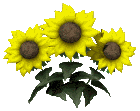 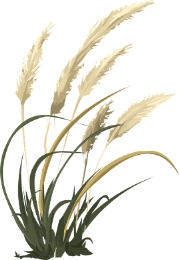 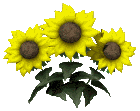 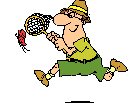 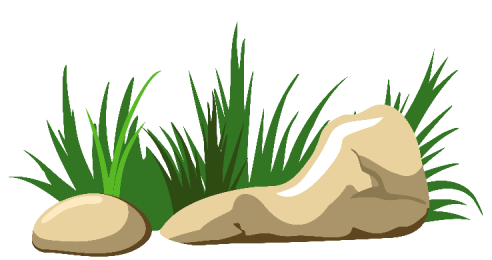 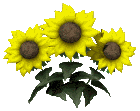 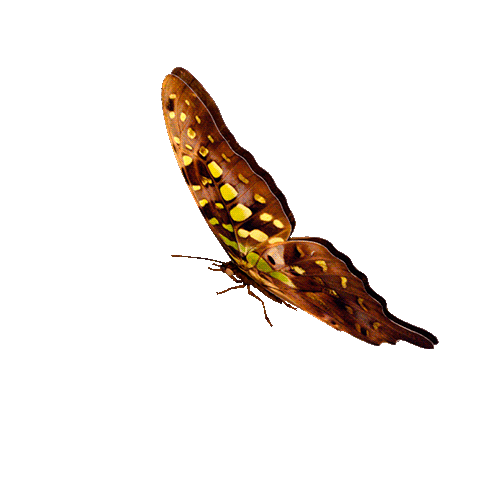 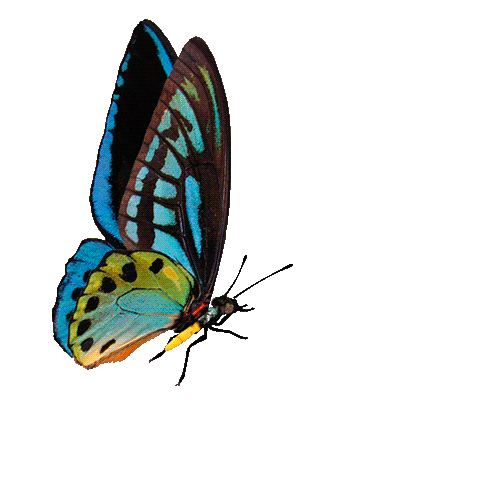 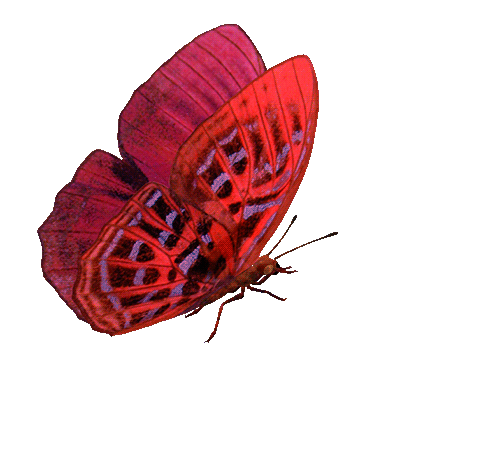 1
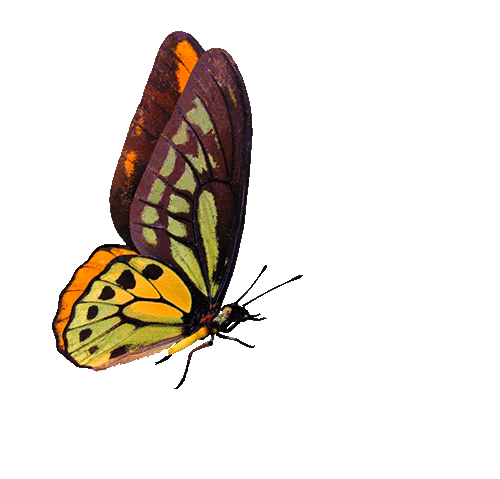 5
8
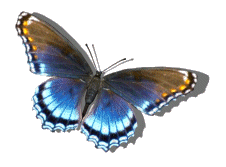 7
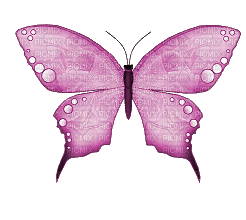 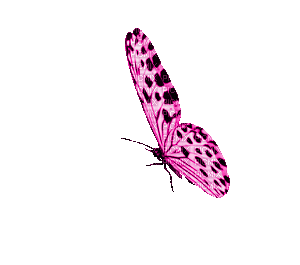 2
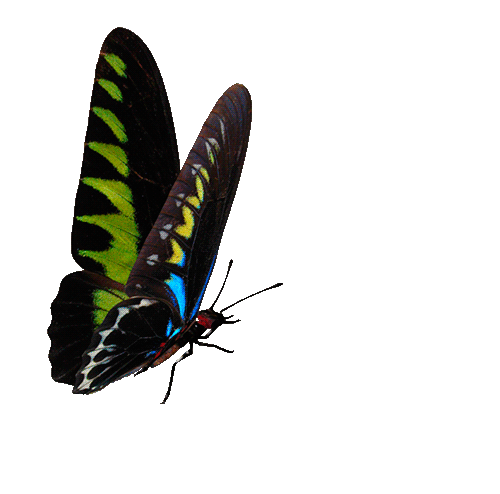 6
4
3
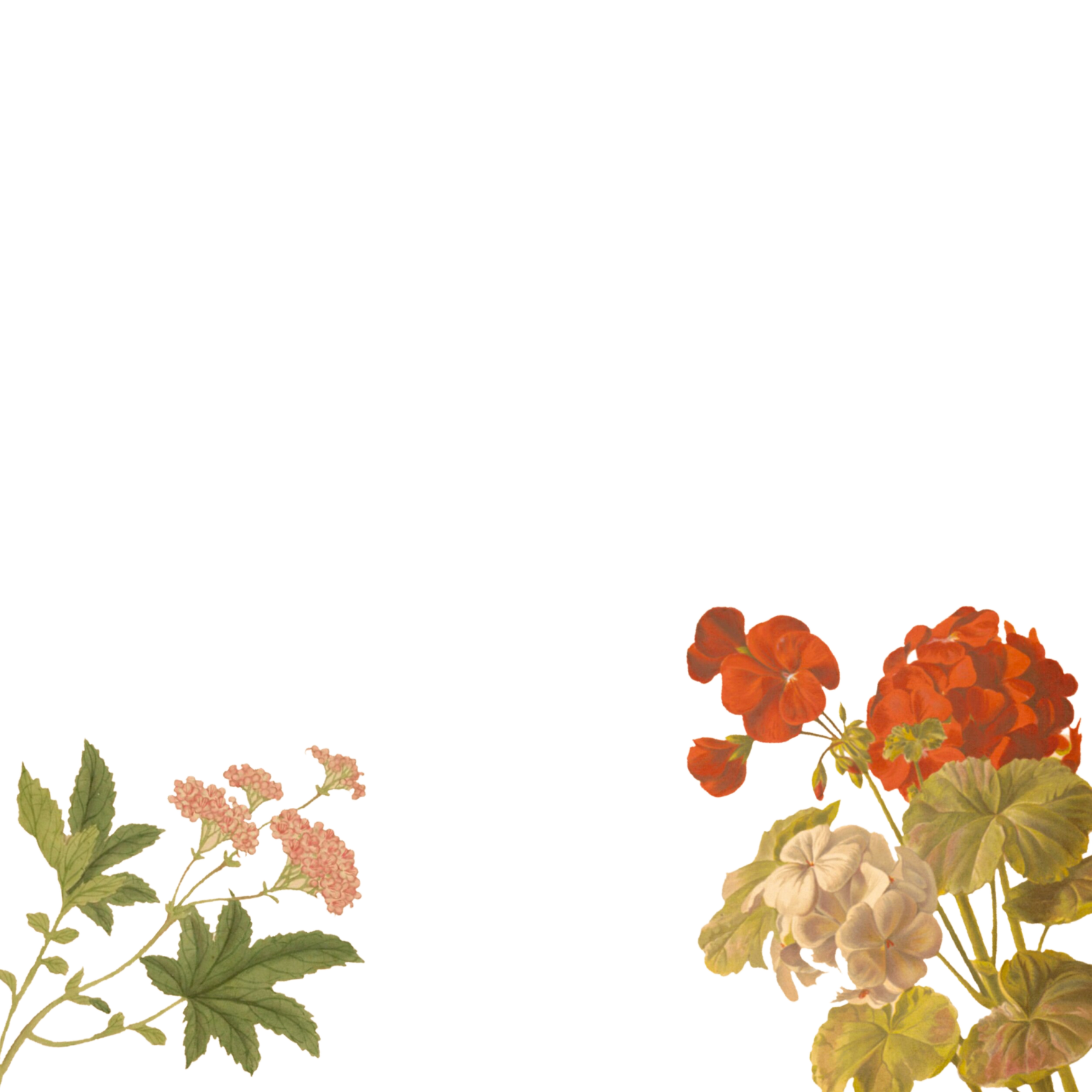 Quê hương của Thanh Tịnh là ở đâu?
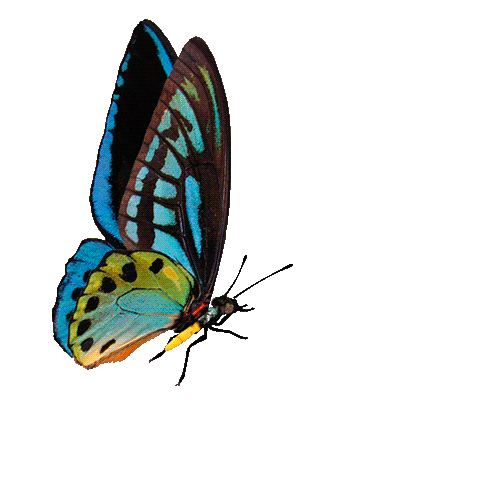 A. Ven sông Hương, thành phố Huế
B. Ven sông Hồng, thành phố Hà Nội
C. Ven sông Đuống, Gia Lâm (Hà Nội)
GO HOME
D. Một tỉnh thuộc đồng bằng Bắc Bộ
“Tôi đi học” của Thanh Tịnh được viết theo thể loại nào?
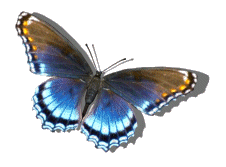 A. Bút kí
B. Tiểu thuyết
C. Tùy bút
GO HOME
D. Truyện ngắn
Nhân vật chính trong văn bản “Tôi đi học” là ai?
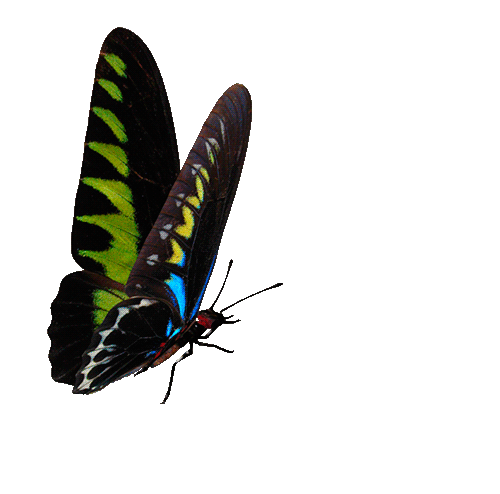 A. Người mẹ
B. Nhân vật “tôi”
C. Thầy giáo
GO HOME
D. Ông Đốc
Nhân vật chính trong văn bản" Tôi đi học" được miêu tả chủ yếu ở phương diện nào?
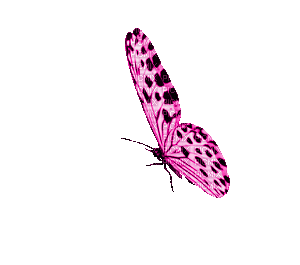 A. Tâm trạng.
B. Hành động.
C. Ngoại hình
GO HOME
D. Tính cách
Câu văn "Tôi bặm tay ghi thật chặt, nhưng một quyển vở cũng xệch ra và chênh đầu chúi xuống đất" trong văn bản “Tôi đi học” của Thanh Tịnh cho ta hiểu điều gì?
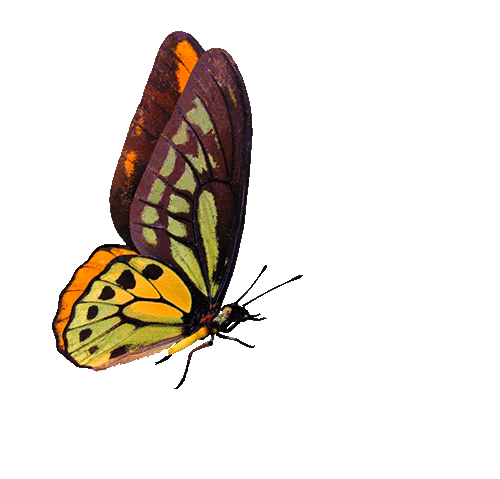 A. Cậu bé chưa quen với việc cầm vở
B. Cậu bé chưa tập trung vào công việc
C. Cậu bé quá hồi hộp
GO HOME
D. Cậu bé thấy không đủ sức giữ vở
Đọc đoạn văn sau:
"Cũng như tôi, mấy cậu học trò mới bỡ ngỡ đứng nép bên người thân, chỉ dám nhìn một nửa hay dám đi từng bước nhẹ. Họ như con chim non đứng bên bờ tổ, nhìn quãng trời rộng muốn bay, nhưng còn ngập ngừng e sợ. Họ thèm vụng và ao ước thầm được như những người học trò cũ, biết lớp, biết thầy để khỏi phải rụt rè trong cảnh lạ". (Tôi đi học, Thanh Tịnh)
Biện pháp tu từ nào được tác giả sử dụng trong đoạn văn trên
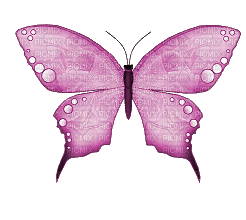 A. Nhân hóa.
B. Điệp ngữ.
C. Ẩn dụ.
GO HOME
D. So sánh.
Trong tác phẩm “Tôi đi học” của Thanh Tịnh, câu văn nào sau đây không nói lên tâm trạng hồi hộp, cảm giác bỡ ngỡ của nhân vật "tôi" trong buổi tựu trường đầu tiên?
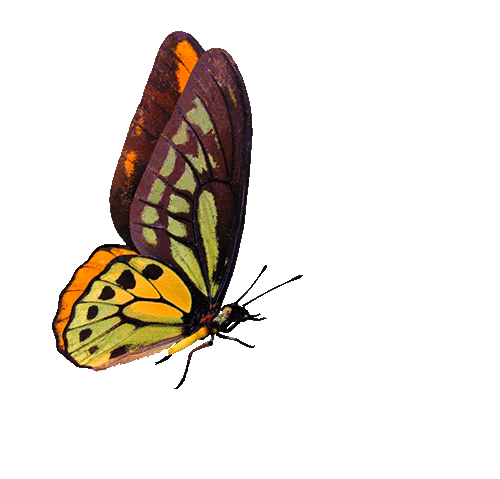 A. "Cũng như tôi, mấy bạn học trò bỡ ngỡ đứng nép bên người thân, chỉ dám đi từng bước nhẹ".
B. "Lần ấy trường đối với tôi là một nơi xa lạ"..
C. "Trong lúc ông ta đọc tên từng người, tôi cảm thấy như quả tim tôi ngừng đập".
GO HOME
D. "Con đường này tôi đã quen đi lại lắm lần, nhưng lần này tự nhiên thấy lạ"..
Hình ảnh "bàn tay" trong hai câu văn: "Tôi cảm thấy sau lưng tôi có một bàn tay dịu dàng đẩy tôi tới trước...Một bàn tay quan nhẹ vuốt mái tóc tôi" nhằm diễn tả ý gì?
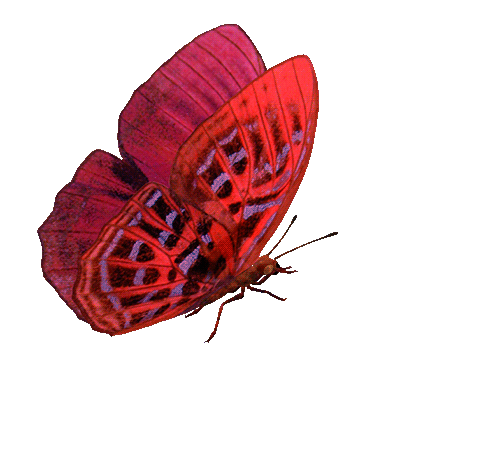 A. Sự âu yếm của mẹ hiền.
B. Sự săn sóc của mẹ hiền
C. Tình thương con bao la của mẹ hiền.
GO HOME
D. Tấm lòng mẹ hiền bao la săn sóc, âu yếm, chở che, nâng đỡ và thương yêu đối với con thơ.
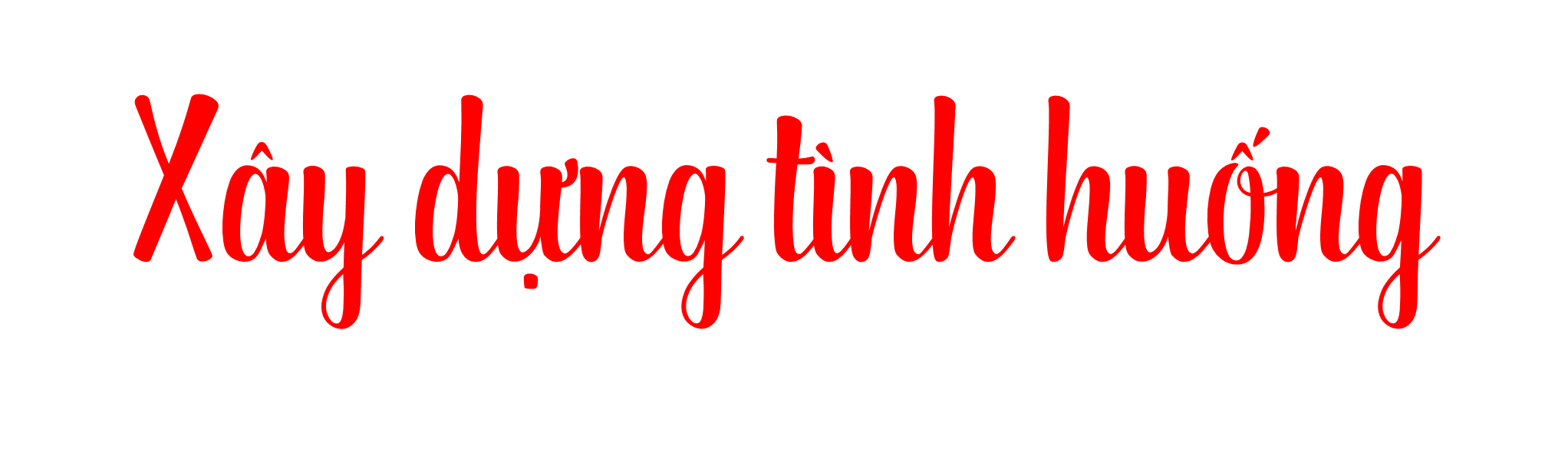 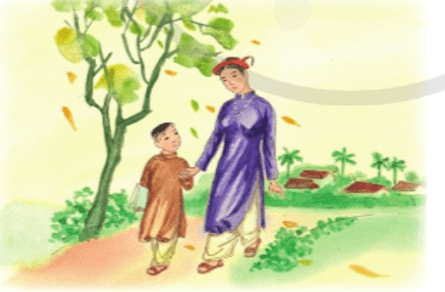 Bằng sự trải nghiệm của bản thân, hãy tưởng tượng mình là “người bạn tí hon” ngồi cạnh nhân vật “tôi” trong truyện, hôm ấy, em sẽ nói với “tôi” điều gì?
Chào cậu, ngày đầu tiên đi học thật nhiều cung bậc cảm xúc nhỉ! Chắc có lẽ đây sẽ là ngày mà cậu sẽ không bao giờ quên trên con đường học tập của mình phải không? Hy vọng cậu sẽ có những trải nghiệm thú vị tại ngôi trường này, bên những người bạn đáng yêu, và đặc biệt là cùng với tớ, người sẽ ngồi sát bên, cùng “kề vai sát cánh” với cậu trong năm học này nhé! Chúng ta hãy cùng chăm chỉ học tập và tạo nên những kỉ niệm đẹp đẽ tại nơi đây nhé!
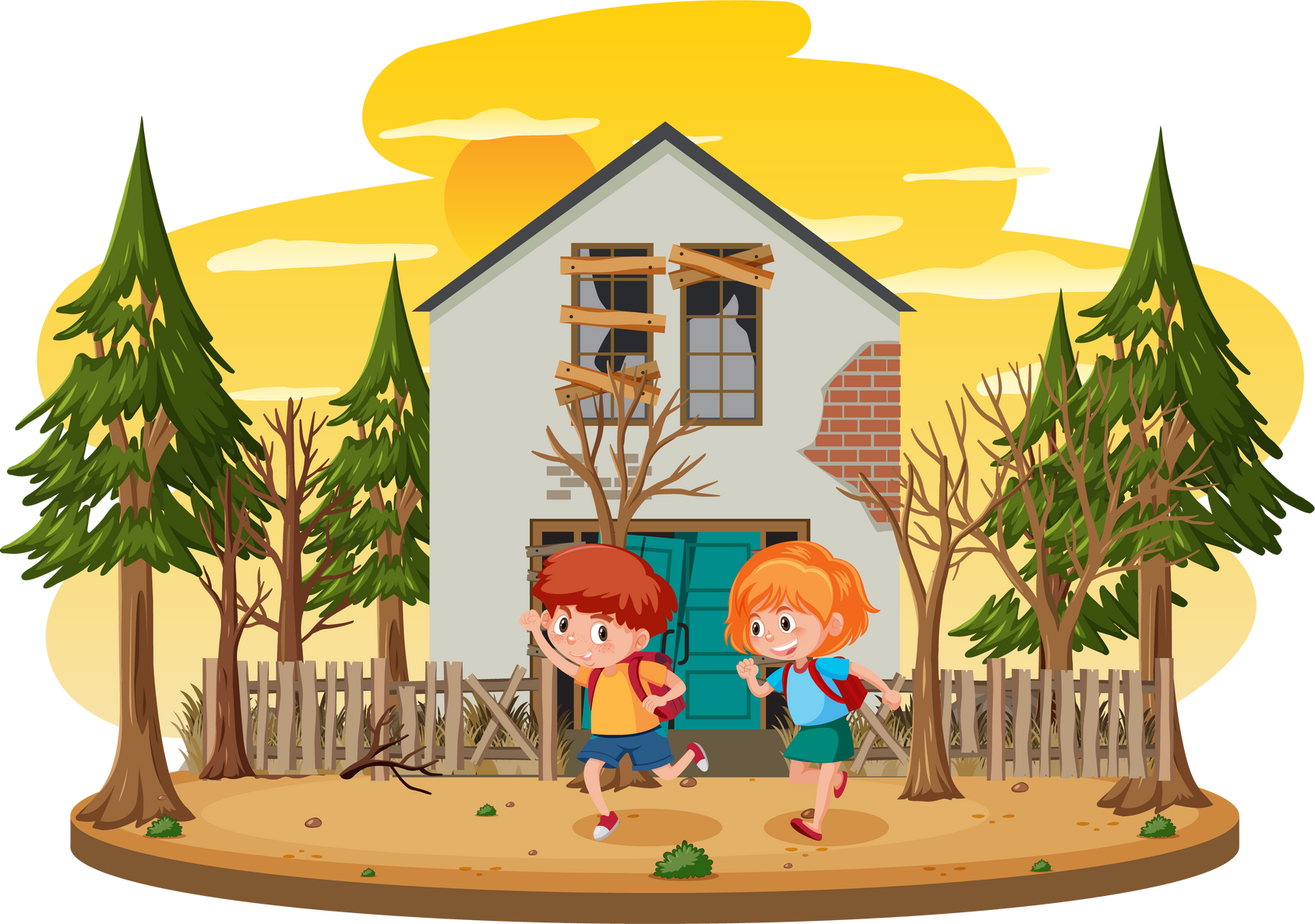 [Speaker Notes: Giáo án của Thảo Nguyên 0979818956]